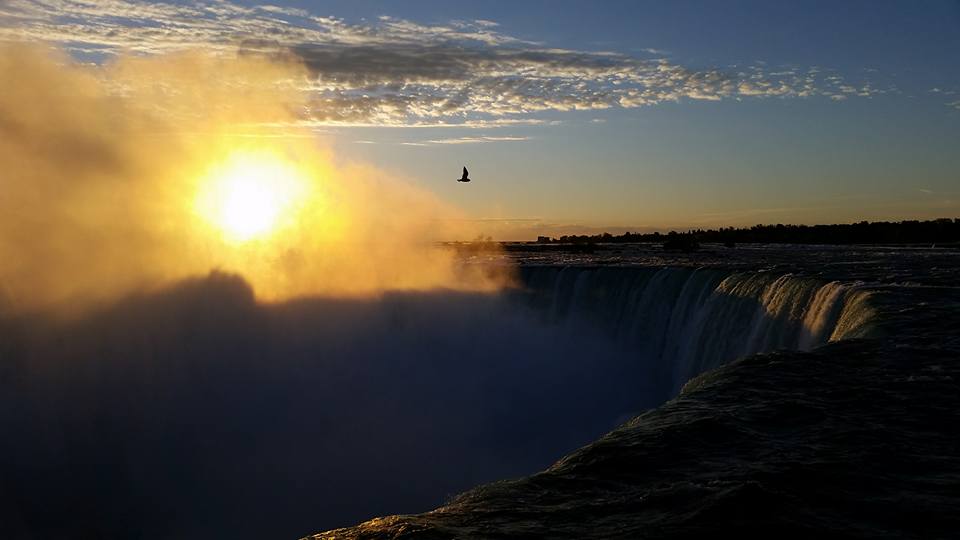 Homecrest Presbyterian ChurchWorship of the Lord’s DayJanuary 7th, 20181st Sunday of Epiphany/Baptism of the Lord Sunday
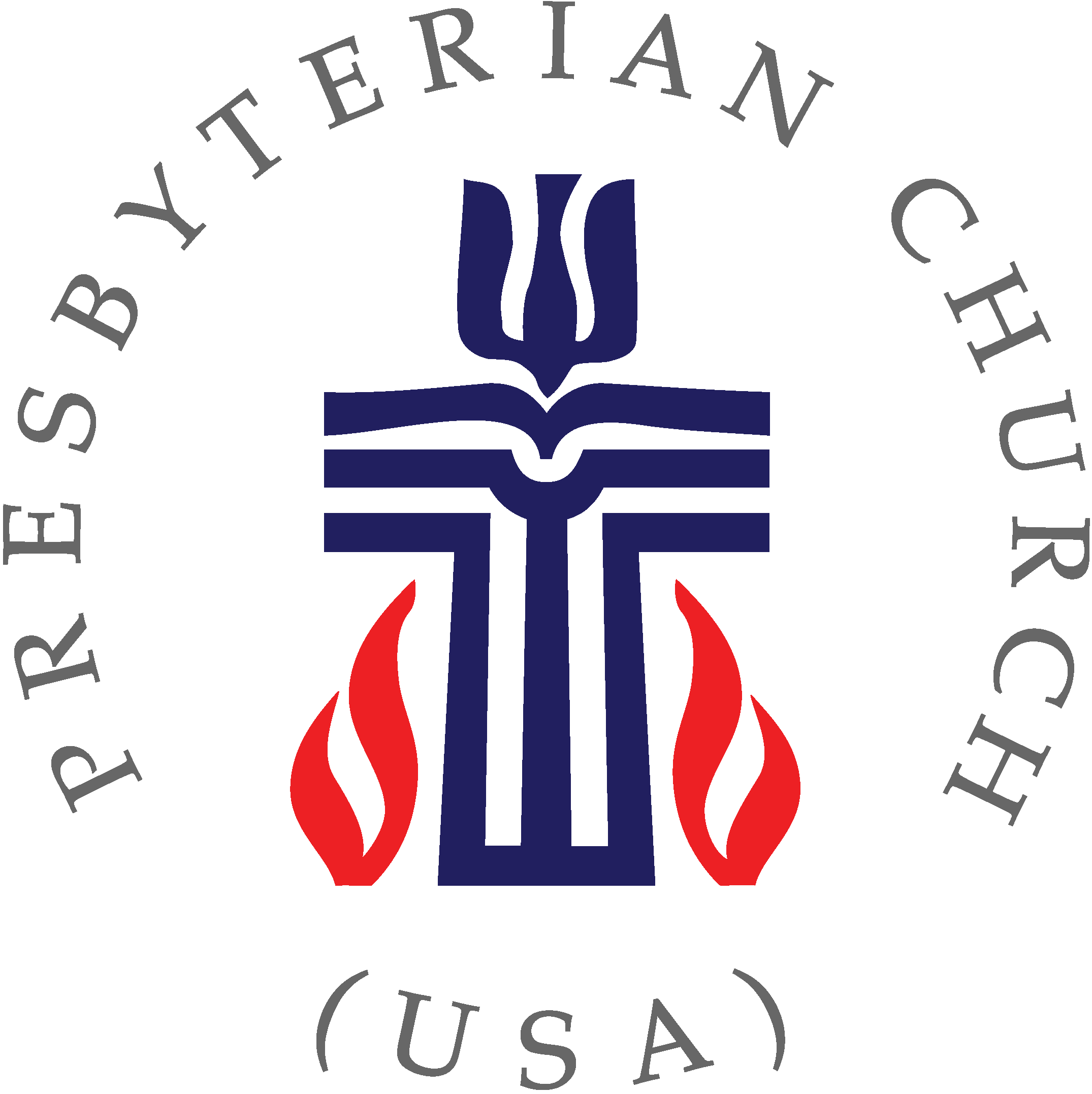 Gathering Around the WORDCall to Worship (Based on Genesis 1:1-2, Mark 1:1, 9-11)
In the beginning, God created the heavens and the earth.  The Spirit of God swept over the face of the waters; then God said: Let there be light, and God saw that it was good.  
 
At the beginning of his ministry, Jesus was baptized by John.  The heavens opened, and the Spirit descended like a dove; then God said: 
This is my beloved Son, in whom I am well pleased.  We have gathered to bear witness to these happenings. Let us worship God.
Gathering Around the WORDGathering Hymn  # 39 “Great is Thy Faithfulness”
Great is thy faithfulness, O God my Father;there is no shadow of turning with thee.Thou changest not; thy compassions they fail not. As thou hast been thou forever wilt be.Great is thy faithfulness!Great is thy faithfulness!Morning by morning, new mercies I see.All I have needed thy hand hath provided.Great is thy faithfulness, Lord unto me!
Gathering Around the WORDGathering Hymn  # 39 “Great is Thy Faithfulness”
Summer and winter, and springtime and harvest,sun, moon, and stars in their courses abovejoin with all nature in manifold witnessto thy great faithfulness, mercy, and love.Great is thy faithfulness!Great is thy faithfulness!Morning by morning, new mercies I see.All I have needed thy hand hath provided.Great is thy faithfulness, Lord unto me!
Gathering Around the WORDGathering Hymn  # 39 “Great is Thy Faithfulness”
Pardon for sin and a peace that endureth,thine own dear presence to cheer and to guide,strength for today and bright hope for tomorrow:blessings all mine, with ten thousand beside!Great is thy faithfulness!Great is thy faithfulness!Morning by morning, new mercies I see.All I have needed thy hand hath provided.Great is thy faithfulness, Lord unto me!
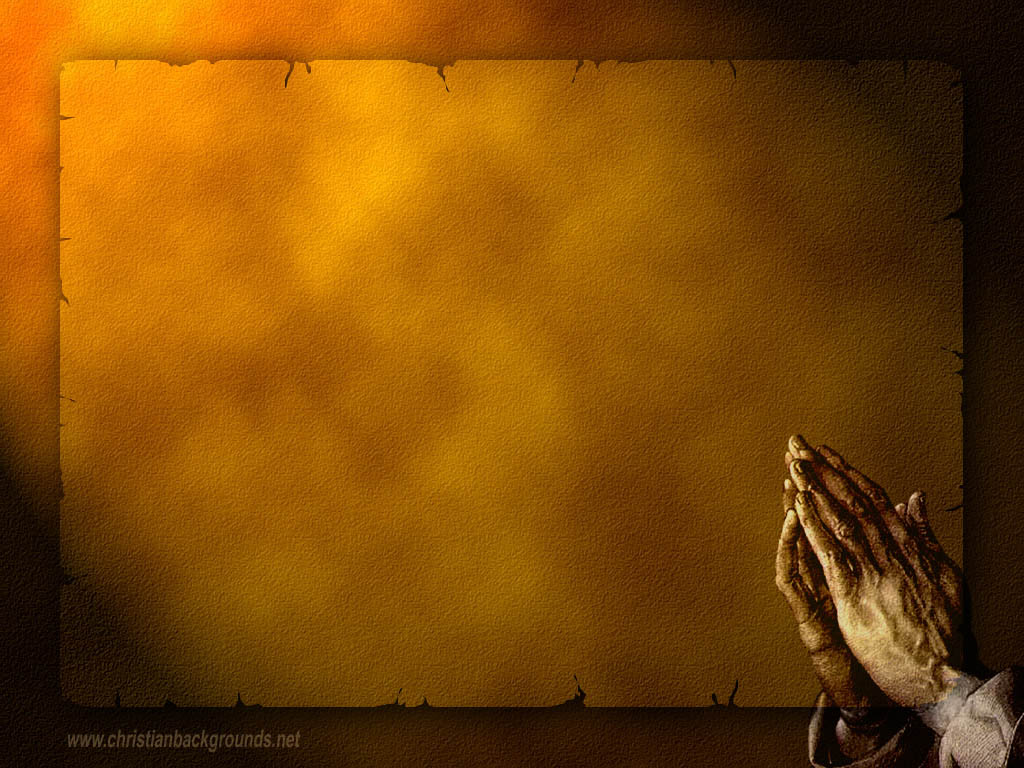 Gathering Around the WORDCall to Confession Through our baptism, Christ has drawn us out of the water and cleanse us of our sins.  Christ has offered us this new hope, new life, and a new beginning.  In humility and faith, let us come before God and our neighbors, confessing our sins and seeking God’s mercy and grace.
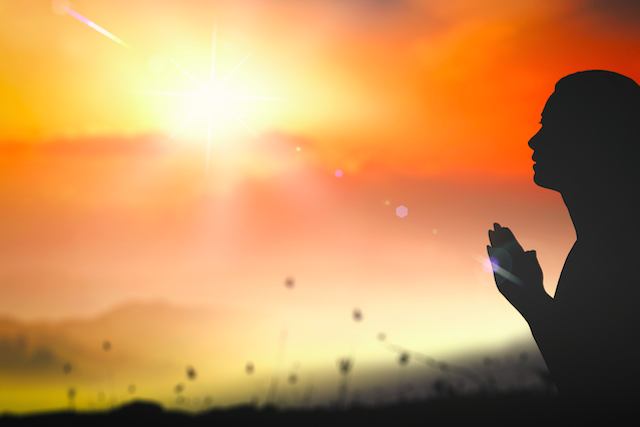 Gathering Around the WORDPrayer of Confession (in Unison)
(Psalm 51:10-12)
Create in us a clean heart, O God, and put a new and right spirit within us.  Do not cast us away from your presence, and do not take your holy spirit from us.  Restore to us the joy of your salvation, and sustain in us a willing spirit.  Lord, hear our prayers we pray.  Amen.
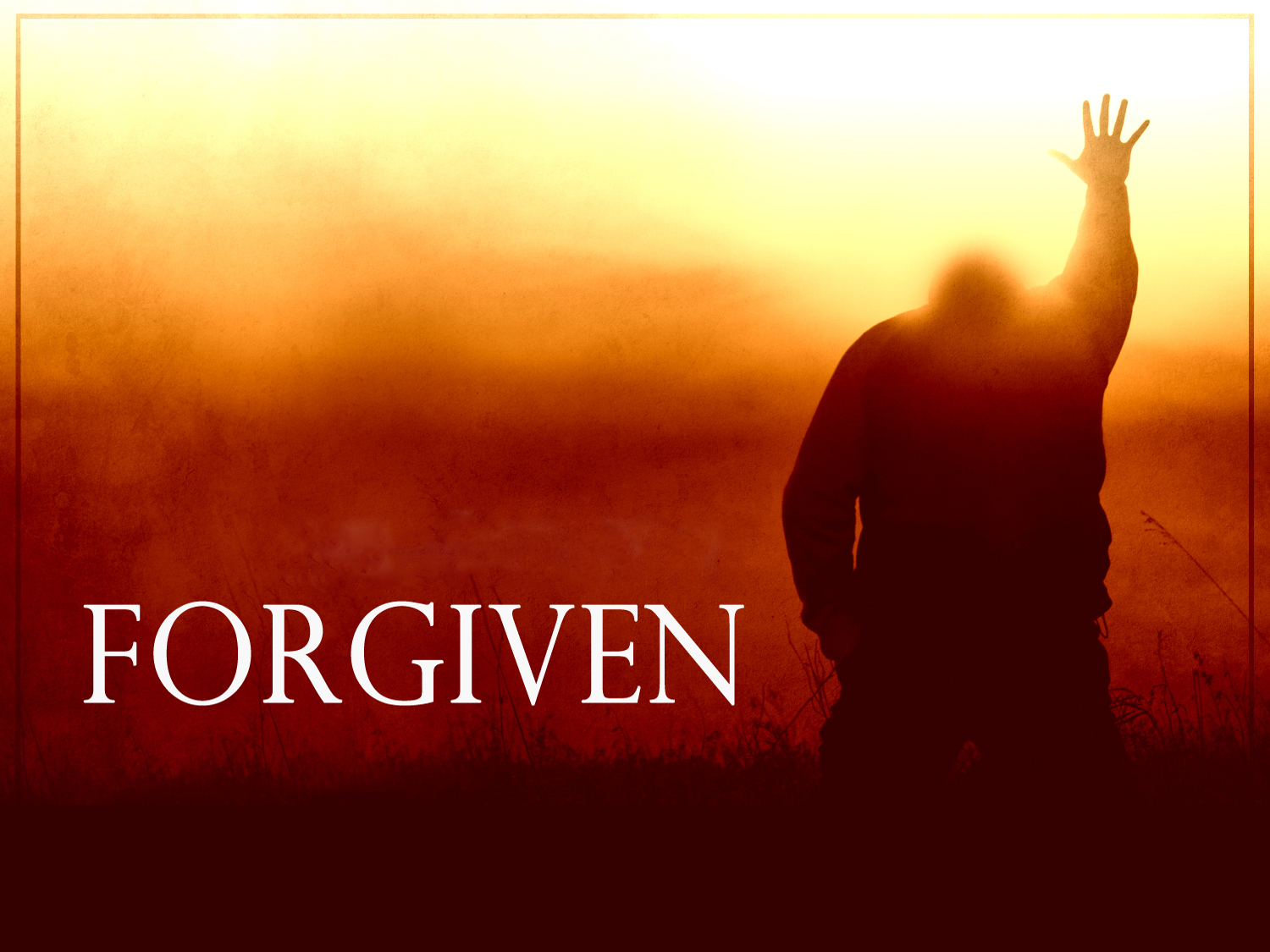 Gathering Around the WORDDeclaration of Forgiveness
(Isaiah 42:6 and 9)  
The Lord declares, “I have called you in righteousness, I have taken you by the hand and kept you; I have given you as a covenant to the people, a light to the nations.  See, the former things have come to pass, and new things I have now declared.”  Friends, through Christ, God has given us a new life.  We have been forgiven.  
Thanks be to God, Amen.
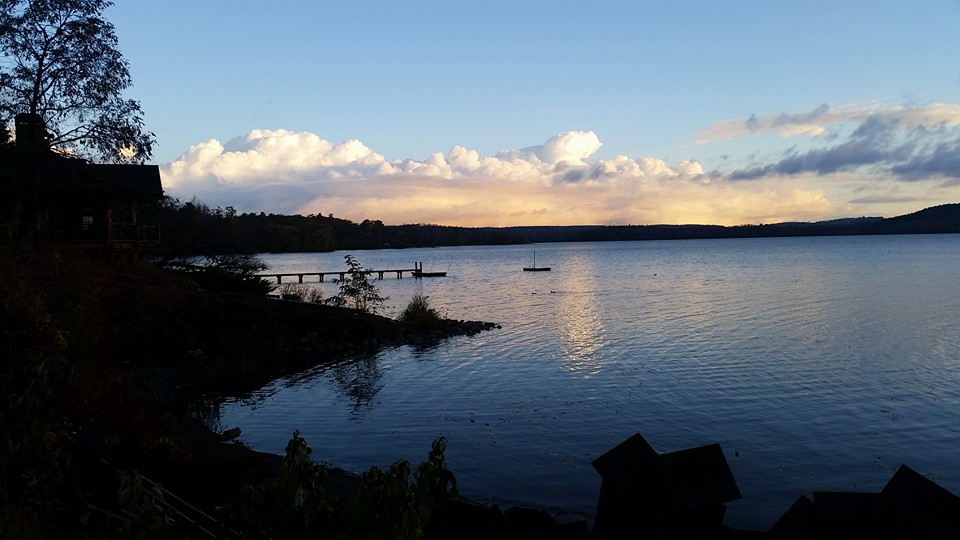 Gathering Around the WORDGloria Patri
Glory be to the Father 
and to the Son and to the Holy Ghost;
As it was in the beginning, 
is now, and ever shall be, 
world without end. Amen, Amen.
Gathering Around the WORDPassing of the Peace of Christ
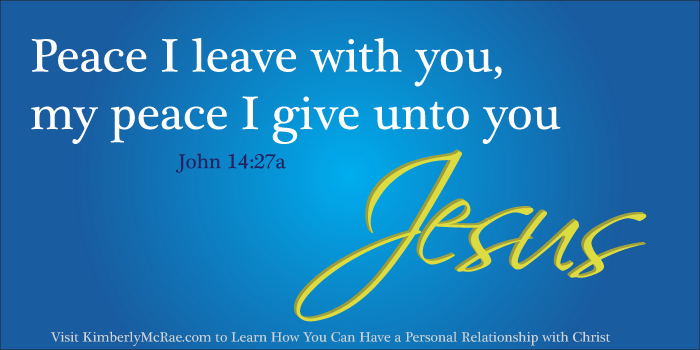 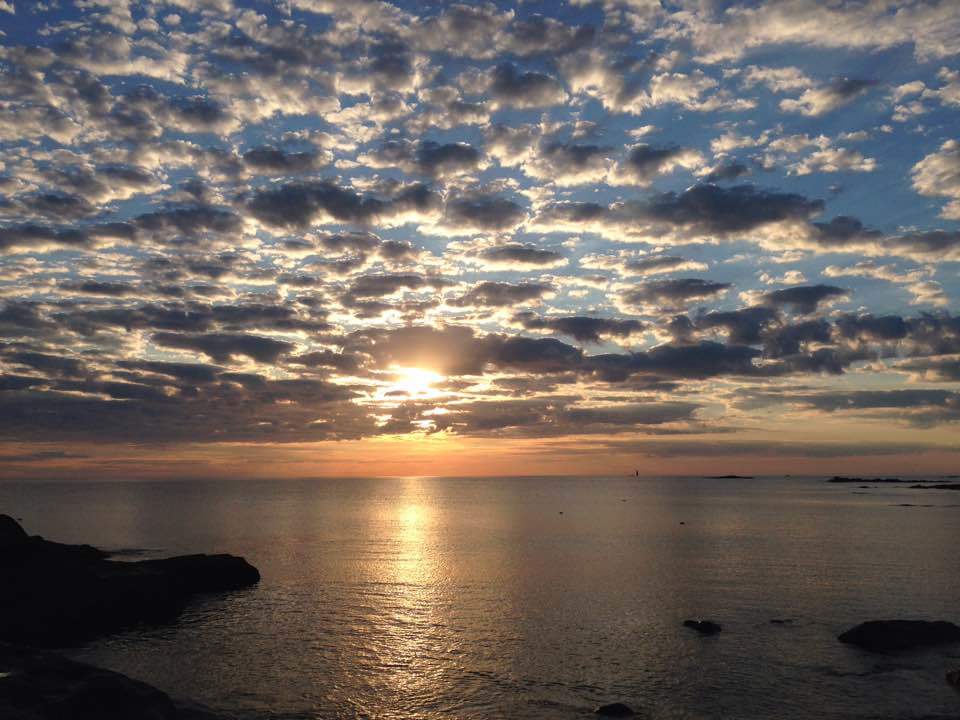 Proclaiming the WORDMessage to the Youth/Prayer of Illumination
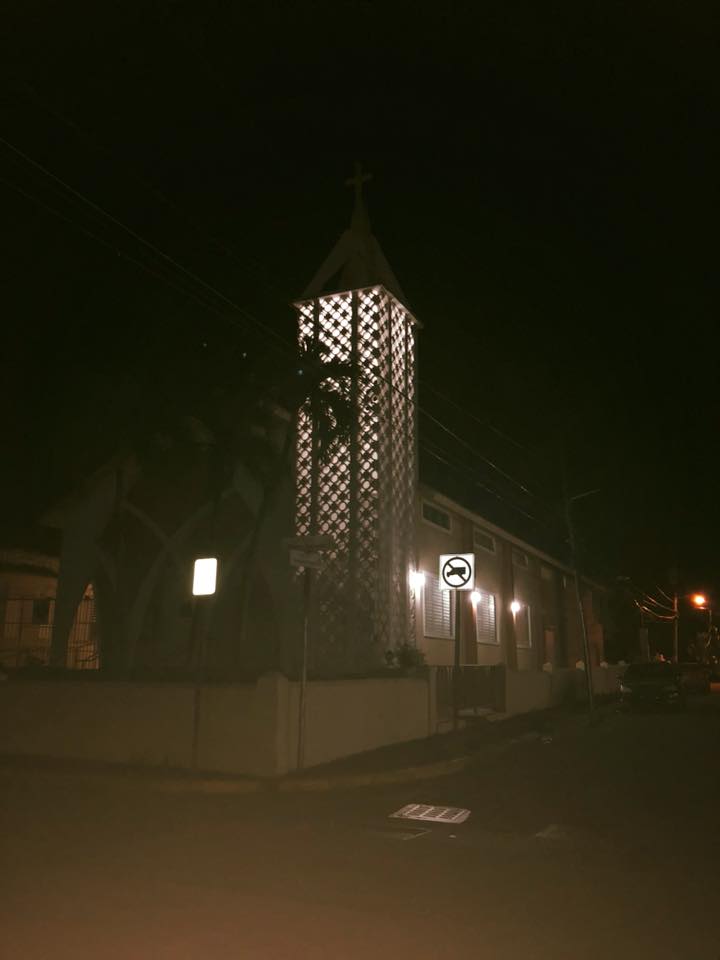 Proclaiming the WORD Responsive Reading (Psalm 29:1-11)
1   Ascribe to the LORD, O heavenly beings,           ascribe to the LORD glory and strength. 2   Ascribe to the LORD the glory of his name;           worship the LORD in holy splendor.

3   The voice of the LORD is over the waters;           the God of glory thunders,           the LORD, over mighty waters. 4   The voice of the LORD is powerful;           the voice of the LORD is full of majesty.
Proclaiming the WORD Responsive Reading (Psalm 29:1-11)
5   The voice of the LORD breaks the cedars;           the LORD breaks the cedars of Lebanon. 6   He makes Lebanon skip like a calf,           and Sirion like a young wild ox.

7   The voice of the LORD flashes forth flames of fire. 8   The voice of the LORD shakes the wilderness;          the LORD shakes the wilderness of Kadesh.
Proclaiming the WORD Responsive Reading (Psalm 29:1-11)
9   The voice of the LORD causes the oaks to whirl,           and strips the forest bare;           and in his temple all say, “Glory!”

10  The LORD sits enthroned over the flood;           the LORD sits enthroned as king for ever. 11  May the LORD give strength to his people!           May the LORD bless his people with peace!
Proclaiming the WORD Scripture Reading (Genesis 1:1-5)
1In the beginning when God created the heavens and the earth, 2the earth was a formless void and darkness covered the face of the deep, while a wind from God swept over the face of the waters. 3Then God said, “Let there be light”; and there was light. 4And God saw that the light was good; and God separated the light from the darkness. 5God called the light Day, and the darkness he called Night. And there was evening and there was morning, the first day.
Proclaiming the WORD Scripture Reading (Acts 19:1-7)
1While Apollos was in Corinth, Paul passed through the interior regions and came to Ephesus, where he found some disciples. 2He said to them, “Did you receive the Holy Spirit when you became believers?” They replied, “No, we have not even heard that there is a Holy Spirit.” 3Then he said, “Into what then were you baptized?” They answered, “Into John’s baptism.” 4Paul said, “John baptized with the baptism of repentance, telling the people to believe in the one who was to come after him, that is, in Jesus.”
Proclaiming the WORD Scripture Reading (Acts 19:1-7)
5On hearing this, they were baptized in the name of the Lord Jesus. 6When Paul had laid his hands on them, the Holy Spirit came upon them, and they spoke in tongues and prophesied — 7altogether there were about twelve of them.
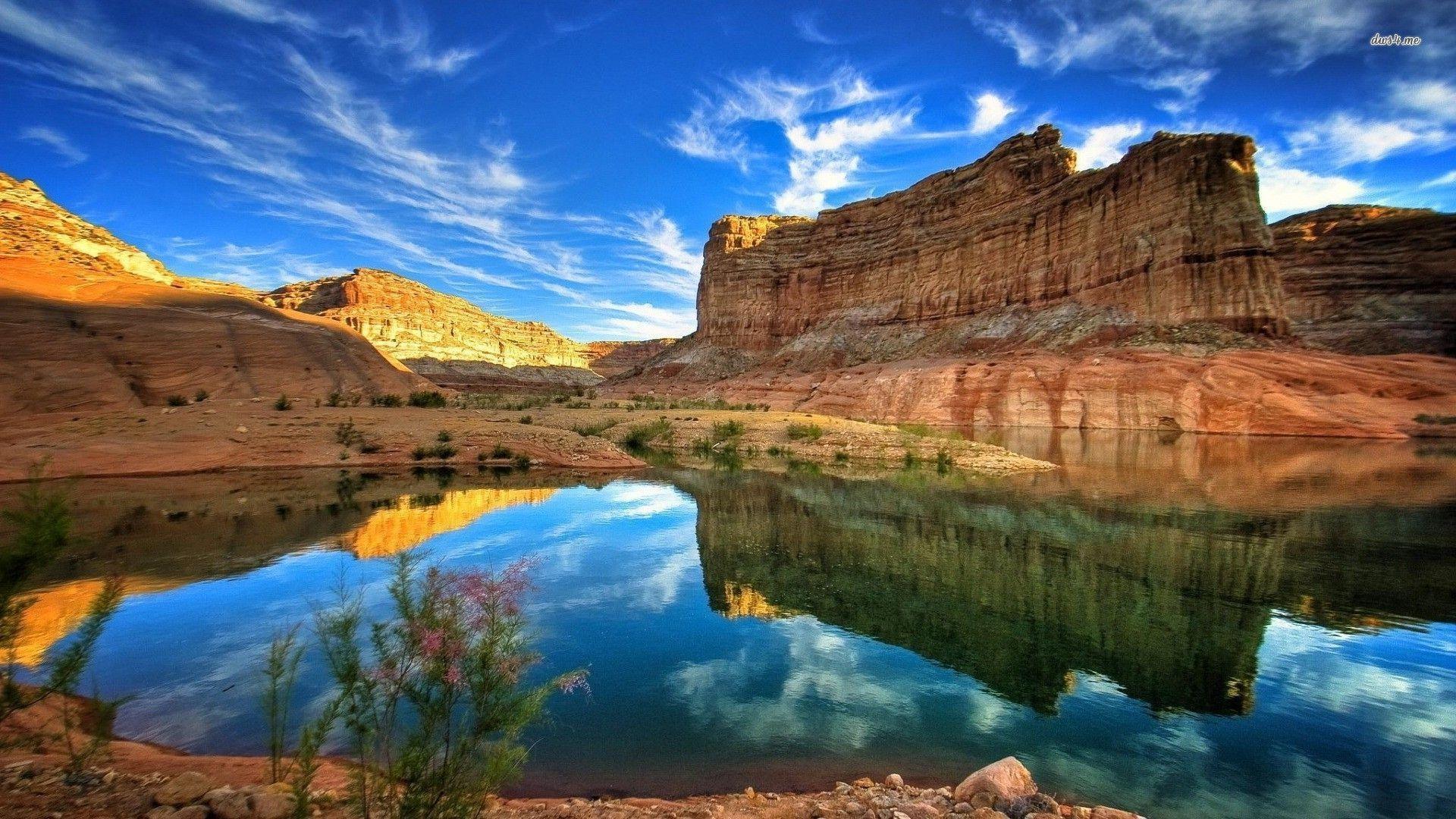 Proclaiming the WORD(Psalm 29:1-11, Genesis 1:1-5, Mark 1:4-11)
The Voice Cry Out
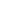 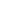 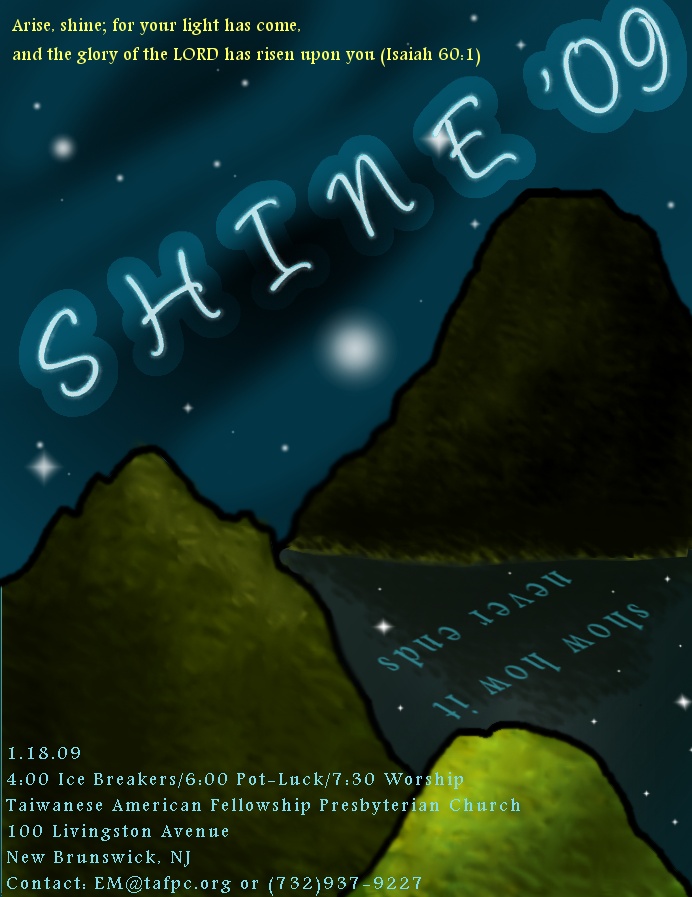 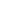 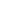 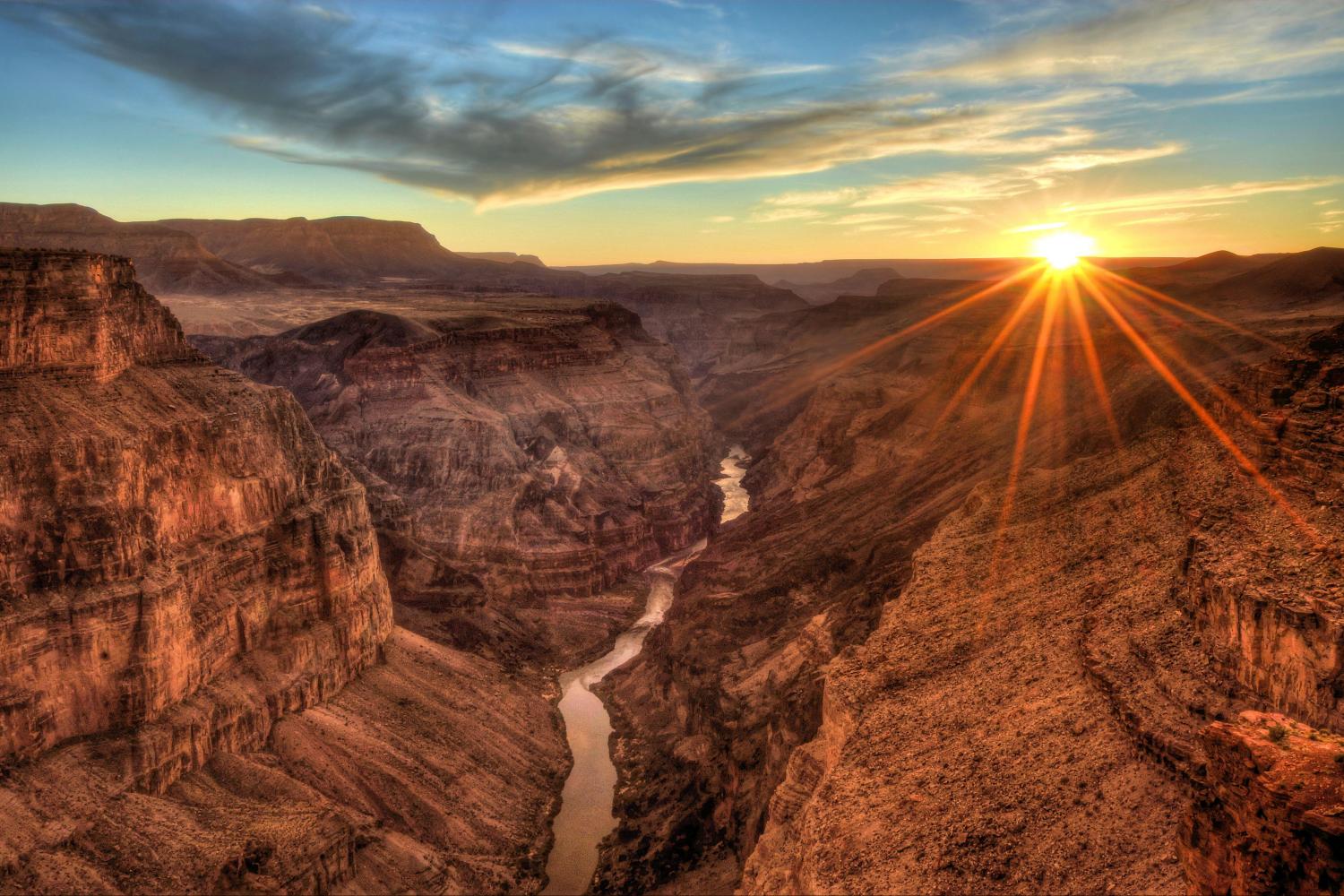 Proclaiming the WORD(Psalm 29:1-11, Genesis 1:1-5, Mark 1:4-11)
The Voice Cry Out
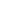 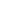 Responding Hymn# 475 “Come, Thou Fount of Every Blessing”
Come, thou Fount of every blessing;tune my heart to sing thy grace;streams of mercy, never ceasing,call for songs of loudest praise.Teach me some melodious sonnet,sung by flaming tongues above;praise the mount! I’m fixed upon it,mount of God’s unchanging love!
Responding Hymn# 475 “Come, Thou Fount of Every Blessing”
Here I raise my Ebenezer;hither by thy help I’m come;and I hope, by thy good pleasure,safely to arrive at home.Jesus sought me when a stranger,wandering from the fold of God;he, to rescue me from danger,interposed his precious blood.
Responding Hymn# 475 “Come, Thou Fount of Every Blessing”
O to grace how great a debtordaily I’m constrained to be!Let that grace now, like a fetter,bind my wandering heart to thee.Prone to wander, Lord, I feel it,prone to leave the God I love;here’s my heart; O take and seal it;seal it for thy courts above.
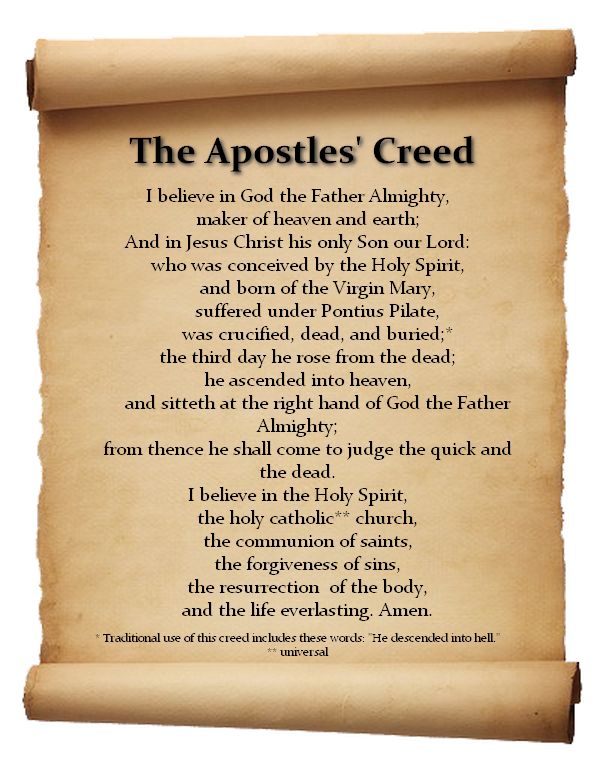 Bearing and Following the WORD into the WorldAnnouncements & 
Sharing of Joys and Concerns
The afternoon Bible Study Group will NOT be meeting this afternoon.  It will resume meeting next Sunday.

The Women's Group will continue to meet on Wednesdays at 7:30pm over at the Manse (2048 E 14th Street).  They are currently studying the Gospel of Luke.  For more information, please contact Margaret or Cara. 
 
The Session will be meeting Tomorrow at 7pm.  
     All active elders please attend.
Bearing and Following the WORD into the WorldAnnouncements & 
Sharing of Joys and Concerns
Our Annual Congregational Meeting will take place on Sunday, 1/21 immediately after worship service.  
 
Equipping the Saints Officers’ Training at Princeton Seminary on Saturday, 1/20 9am-3pm. For more information, please see the flyer or speak to Pastor Samson.
Bearing and Following the WORD into the WorldPrayer of the People & The Lord’s Prayer
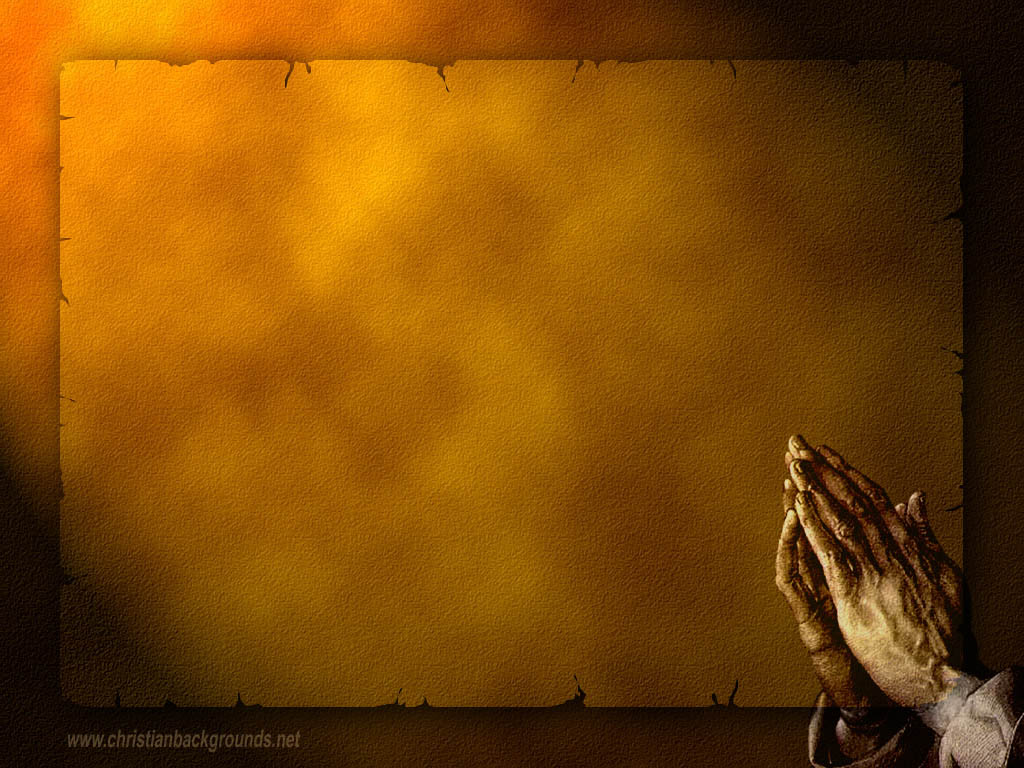 Our Father, who art in heaven. 
		Halloweth be thy name.
		Thy Kingdom come; Thy will be done
		On earth as it is in heaven.
		Give us this day our daily bread.
		Forgive us our debts; as we forgive our debtors.
		Lead us not into temptations, but deliver us from evil.
		For Thine is the Kingdom, the Power, and the Glory forever. 			Amen.
Bearing and Following the WORD into the WorldOffering of our Gifts and our Lives
Musical Offering
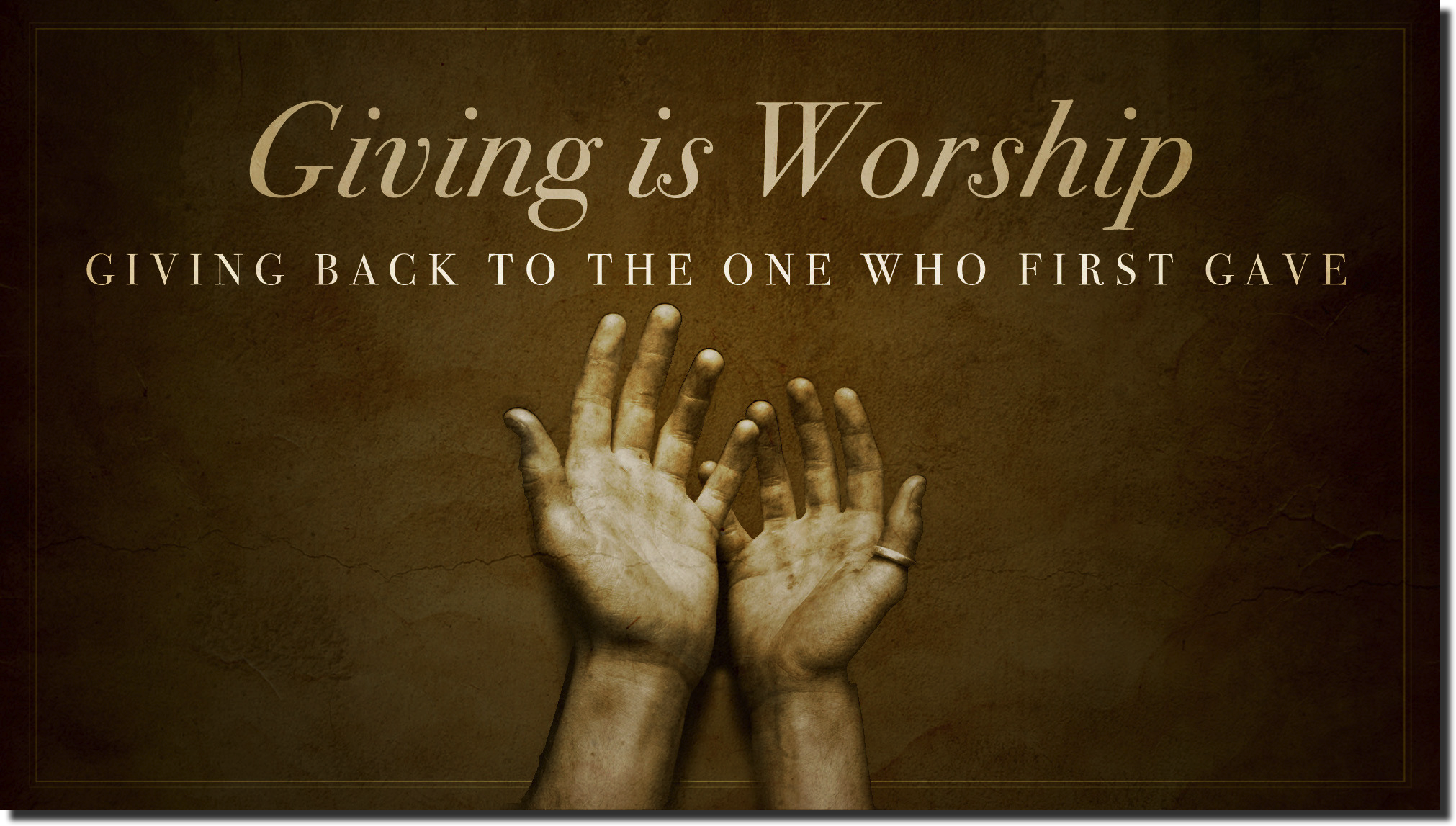 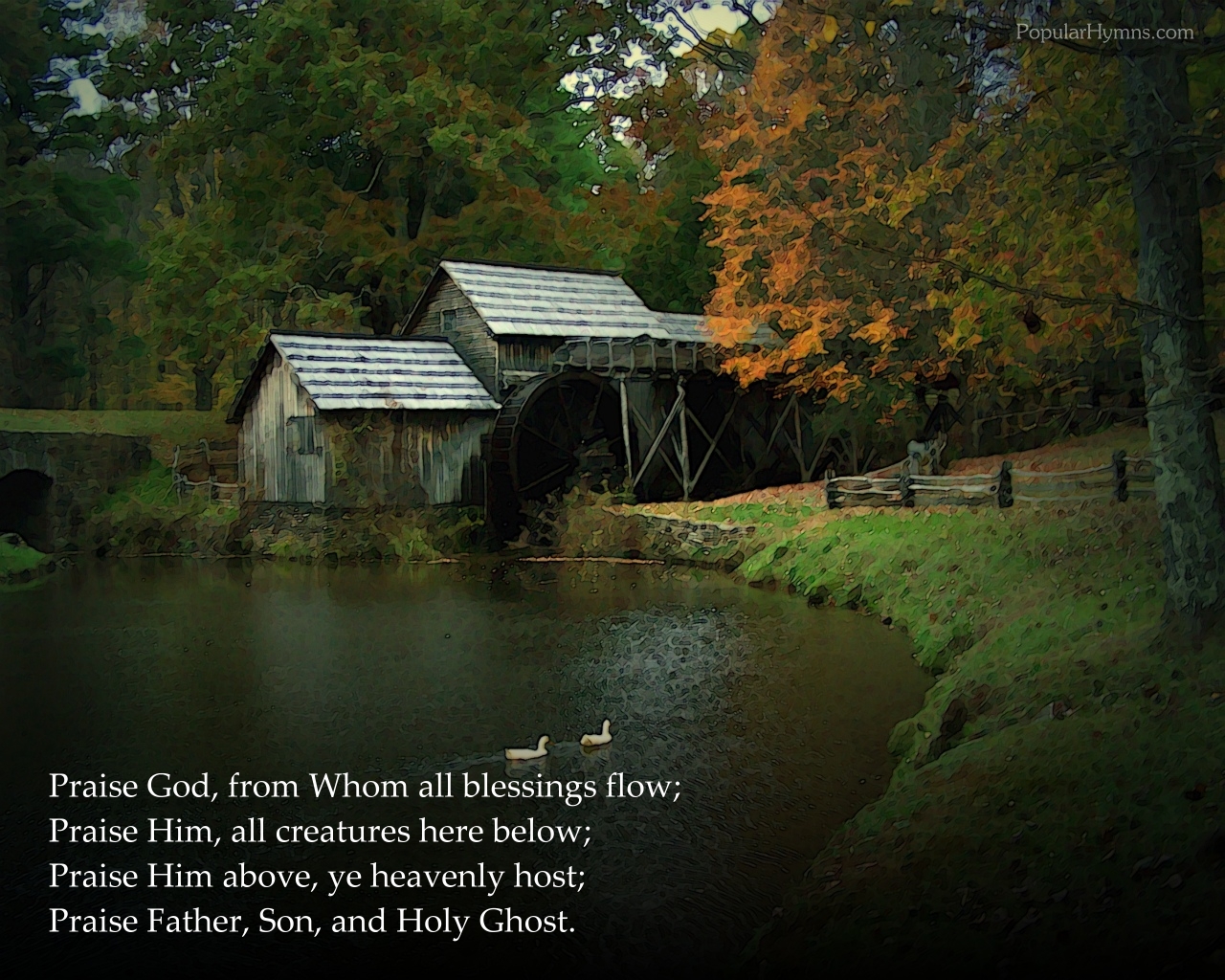 Bearing and Following the WORD into the WorldDoxology and Offertory Prayer
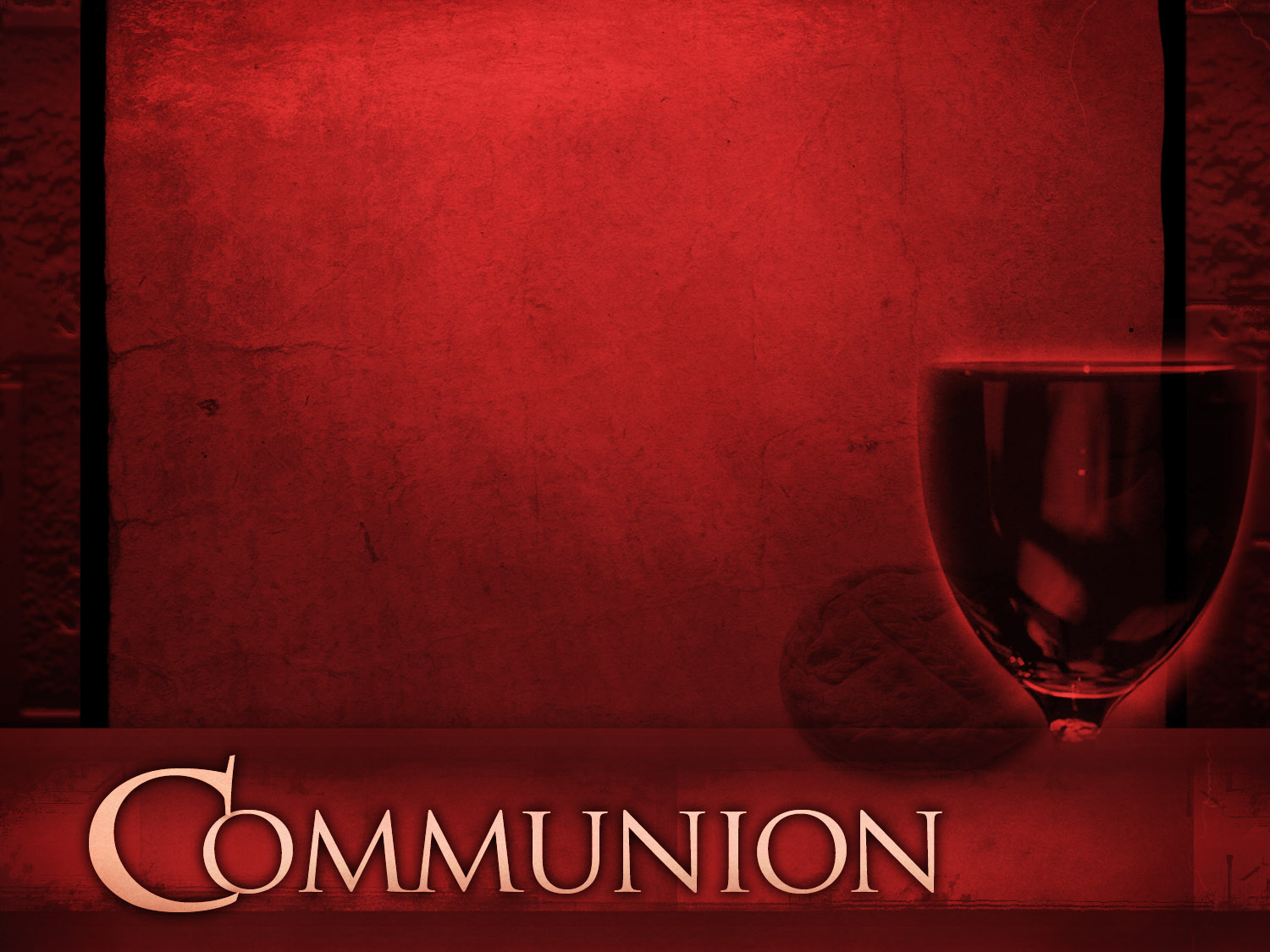 Bearing and Following the WORD into the WorldHoly Communion Hymn
# 688 “Spirit of the God, Descend Upon My Heart” (Stanzas 1,4,5)
Spirit of God, descend upon my heart;wean it from earth, 
through all its pulses move;stoop to my weakness, mighty as thou art,and make me love thee as I ought to love.
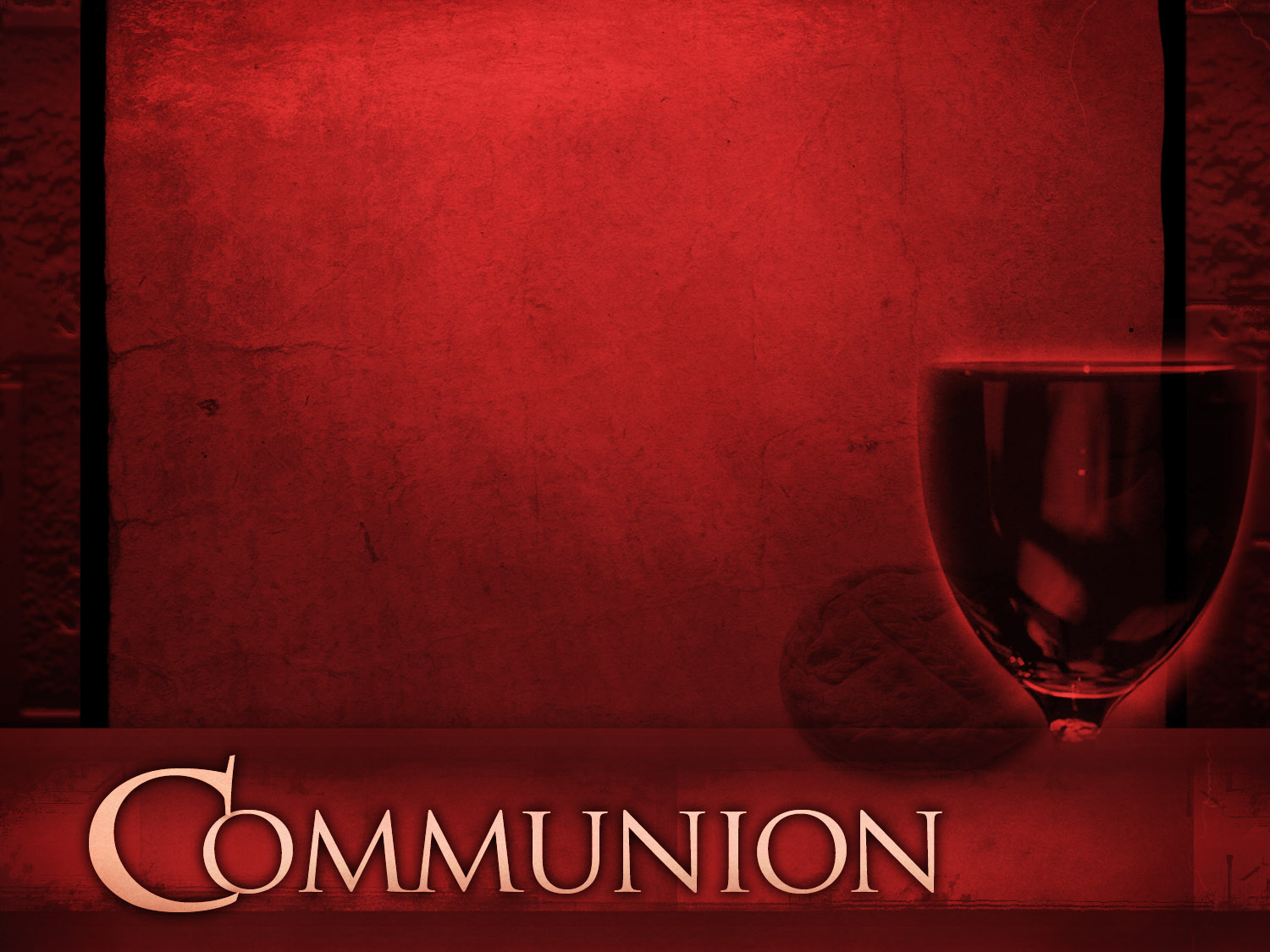 Bearing and Following the WORD into the WorldHoly Communion Hymn
# 688 “Spirit of the God, Descend Upon My Heart” (Stanzas 1,4,5)
Teach me to feel that thou art always nigh.Teach me the struggles of the soul to bear,to check the rising doubt, the rebel sigh.Teach me the patience of unanswered prayer.
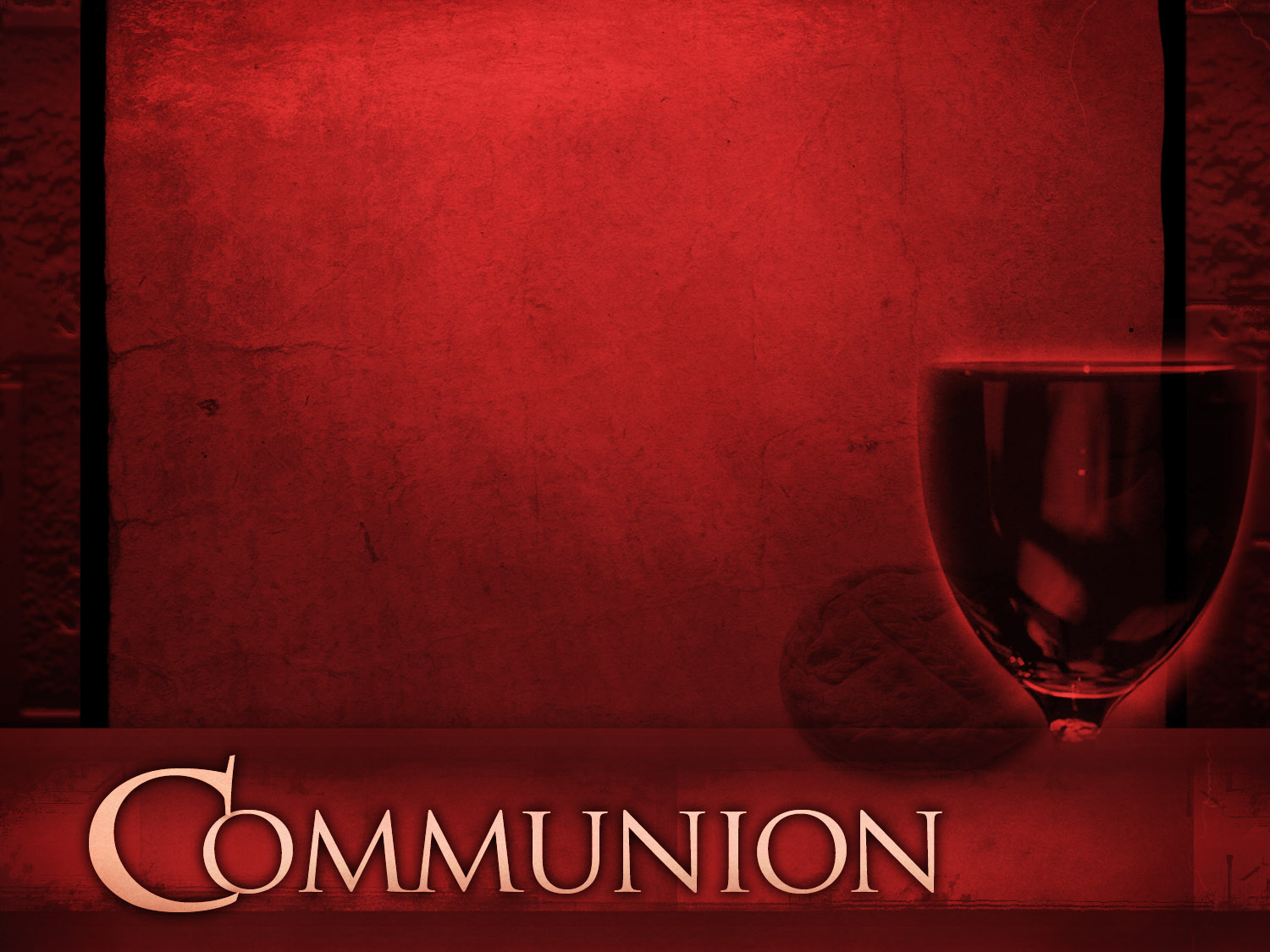 Bearing and Following the WORD into the WorldHoly Communion Hymn
# 688 “Spirit of the God, Descend Upon My Heart” (Stanzas 1,4,5)
Teach me to love thee as thine angels love,one holy passion filling all my frame;the baptism of the heaven-descended Dove,my heart an altar, and thy love the flame.
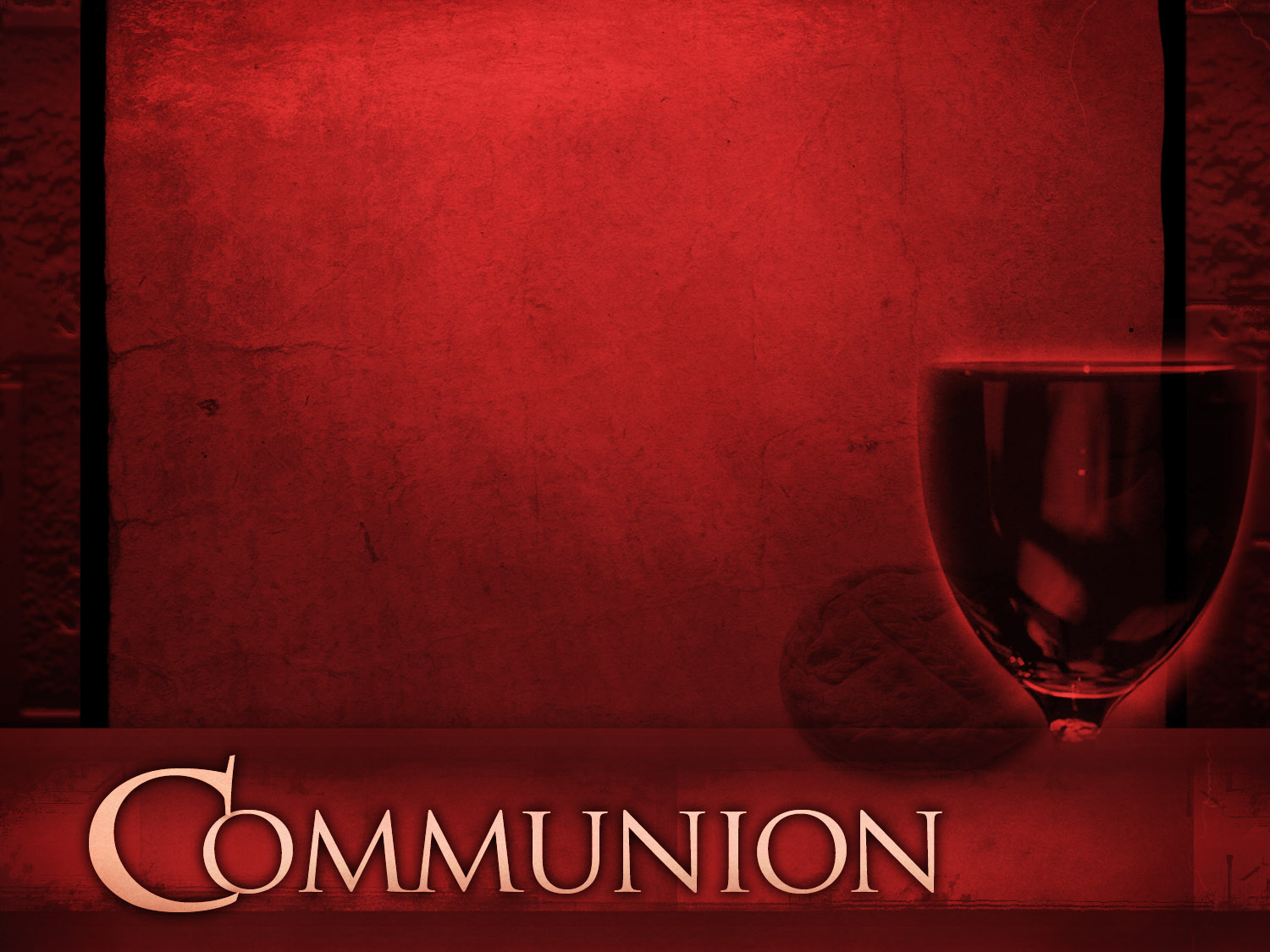 Bearing and Following the WORD into the WorldHoly Communion
We gather here on the beginning of the year as one body, joined around this table of God’s GRACE and LOVE.  Jesus said, whenever two or three are gathered in God’s name, He is here among us.  United in Christ's spirit, God revealed Godself to us, God’s Word became flesh to us through the birth of Christ our Savior.  His the tangible presence of our hope.
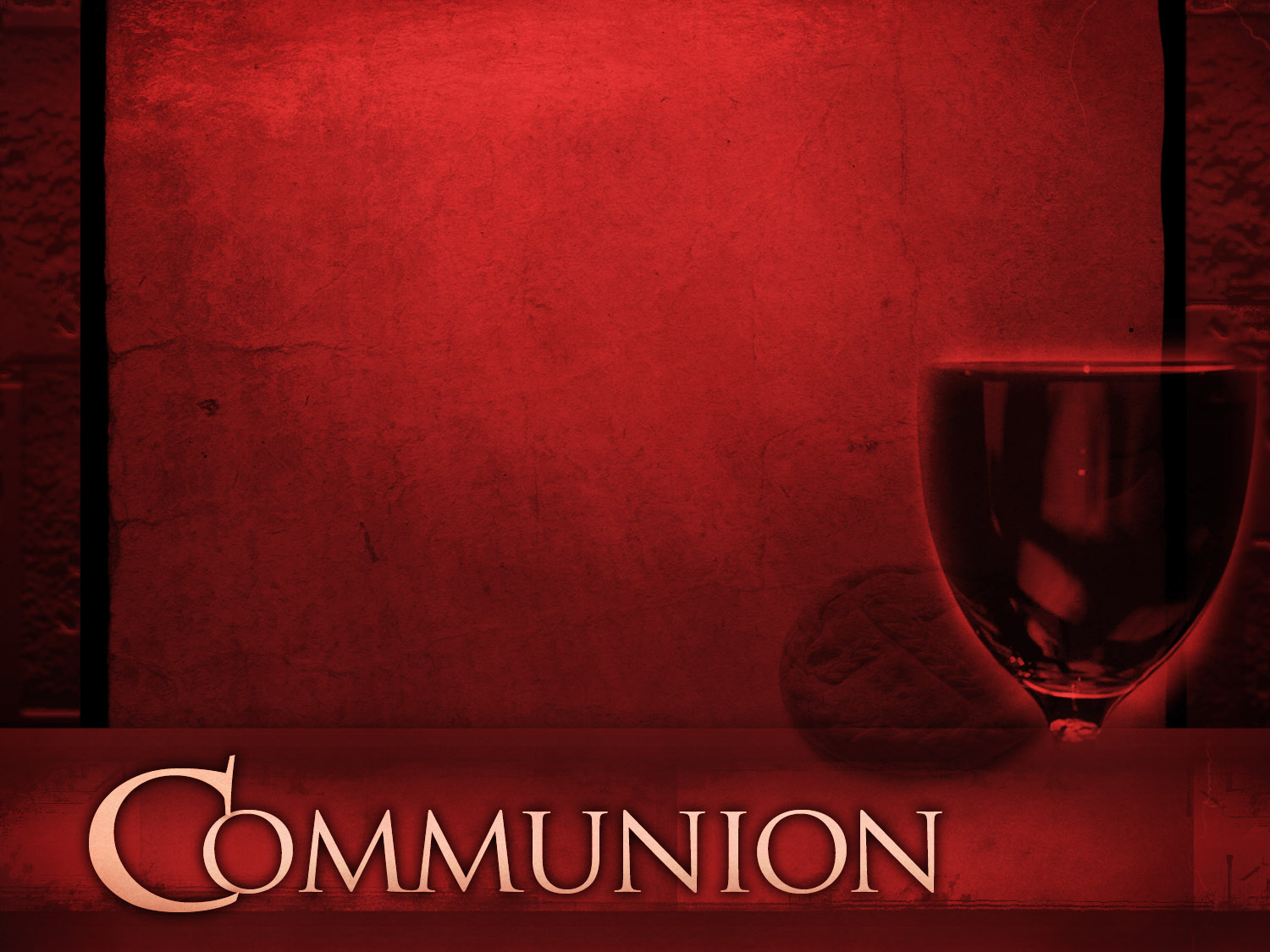 Bearing and Following the WORD into the WorldHoly Communion
This is the table of the Heavenly Feast,
the joyful celebration of the people of God.
Christ invites everyone to eat the bread of life,
to drink the cup of the new covenant.
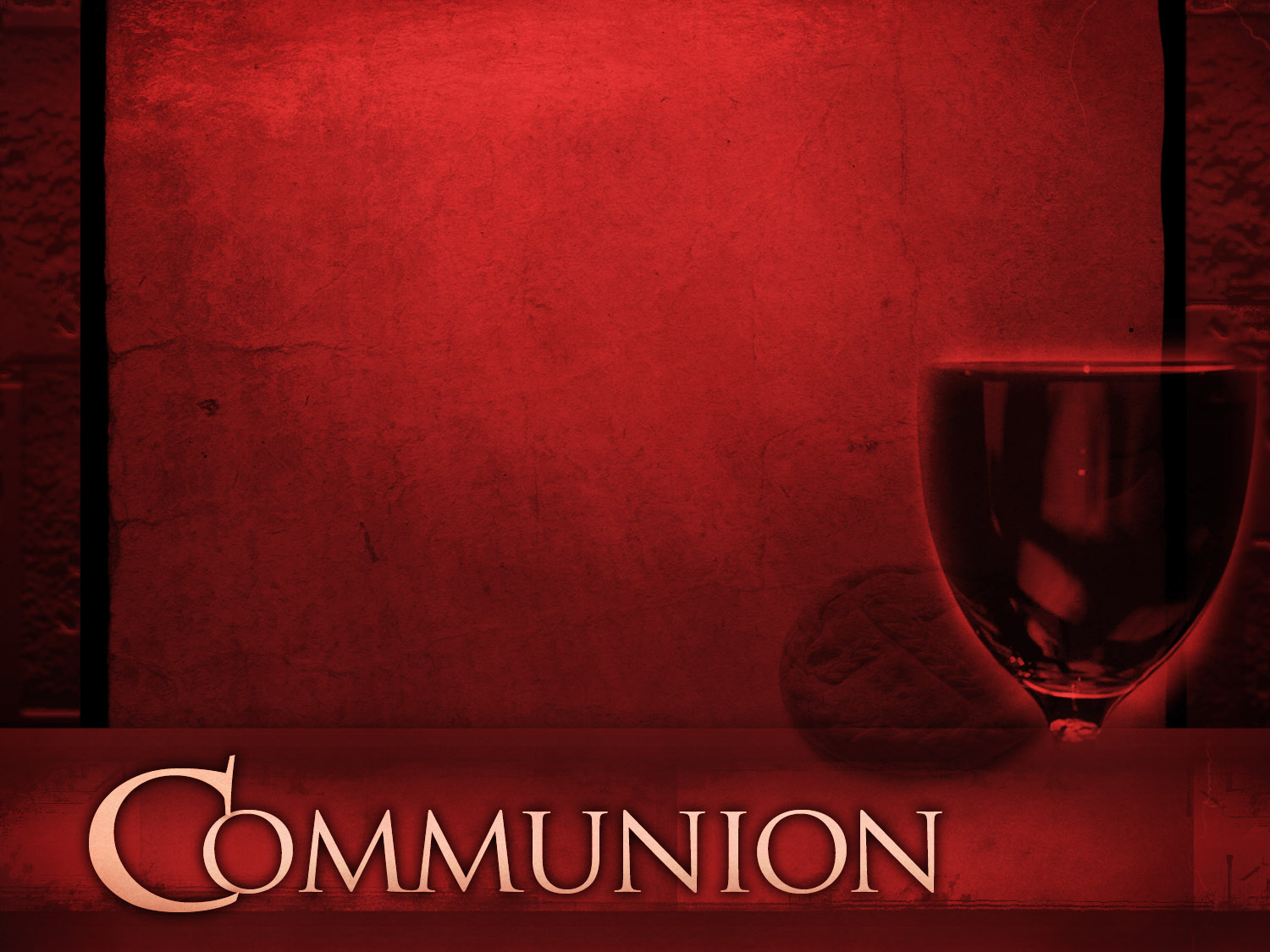 Bearing and Following the WORD into the WorldHoly Communion
The Lord be with you. And also with you.
Lift up your hearts. We lift them up to the Lord.
Let us give thanks to the Lord our God.
It is right to give our thanks and praise.
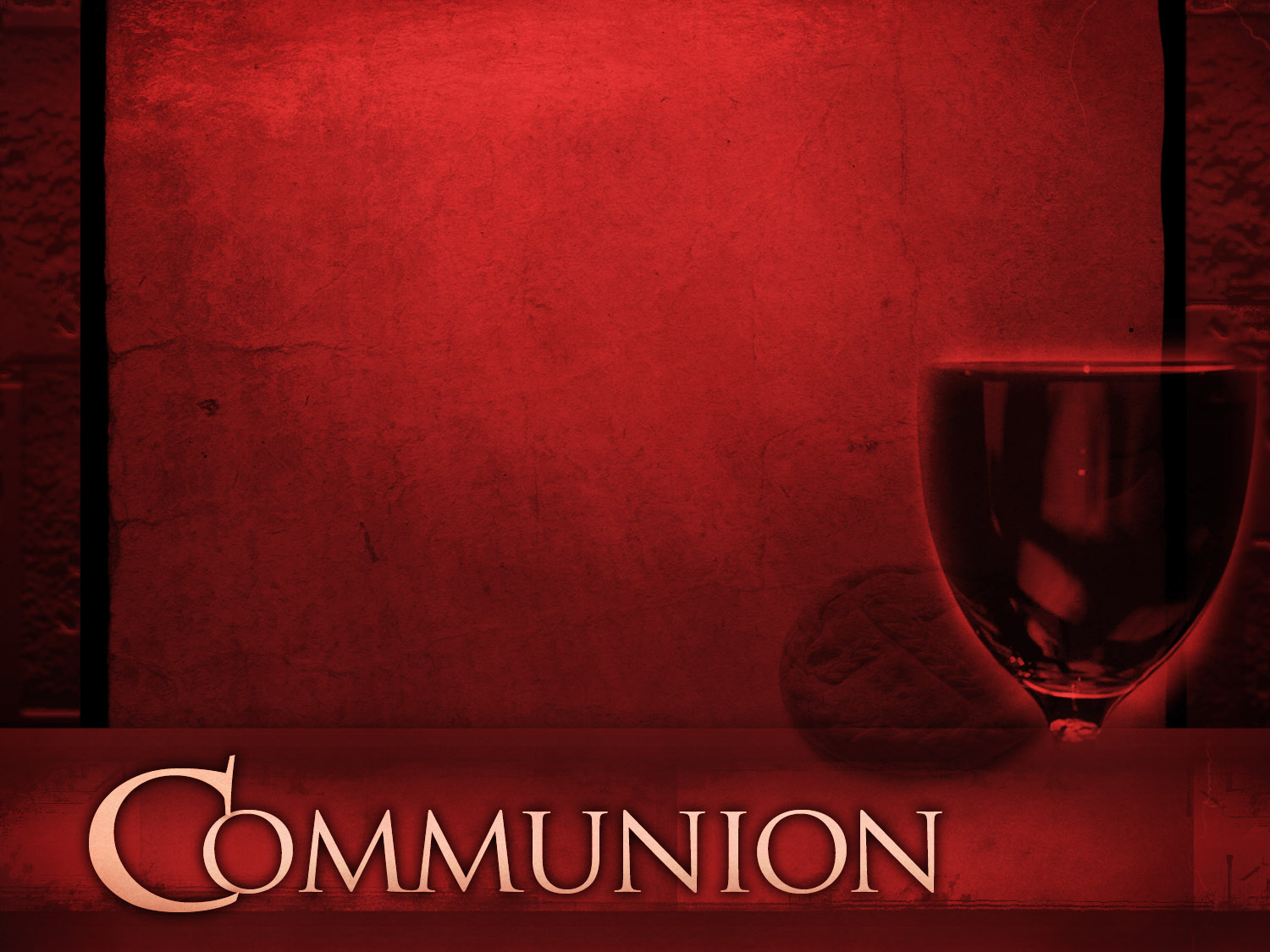 Bearing and Following the WORD into the WorldHoly Communion
With saints and the choir of angels, 
we join our voices in singing:
Holy, Holy, Holy Lord, God of power and might,
Heaven and earth are full of your glory.
Hosanna in the highest.
Blessed is he who comes in the name of the Lord.
Hosanna in the highest.
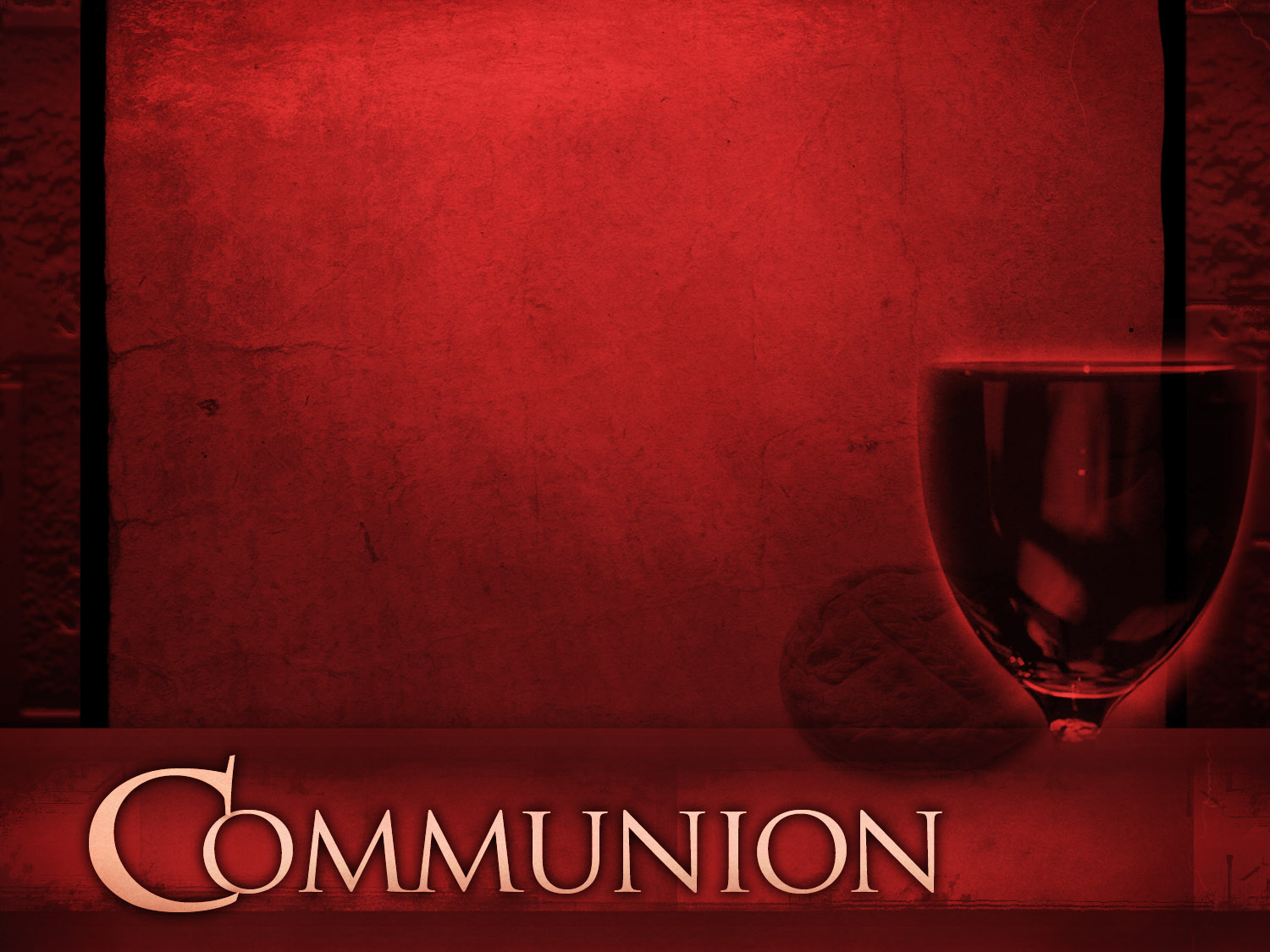 Bearing and Following the WORD into the WorldHoly Communion
We give you thanks Holy God, 
for Jesus, who came to be your living Word,
to baptize us with Spirit and fire, 
to feed the hungry, to humble the mighty, 
and to announce the good news of your coming realm.
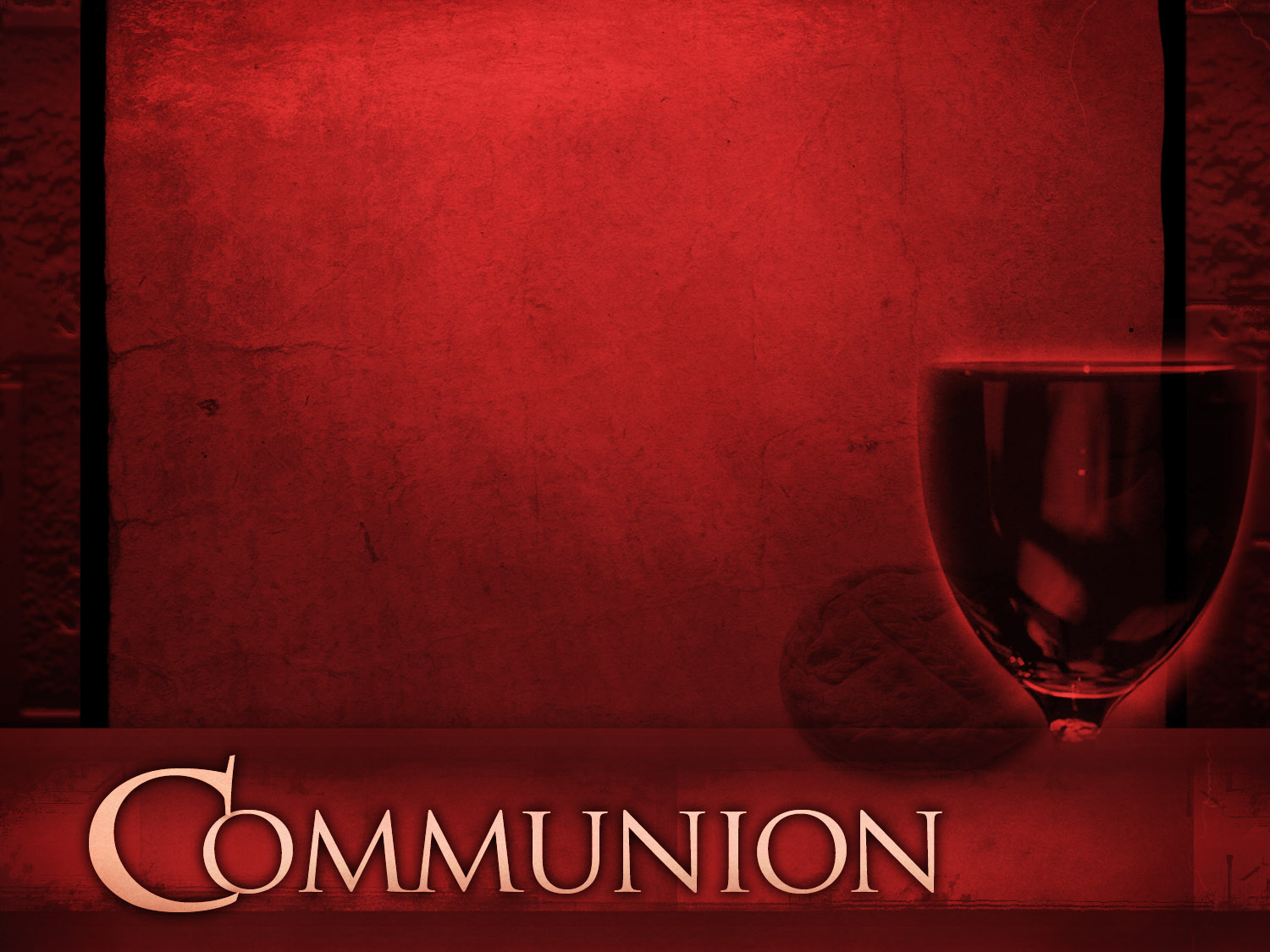 Bearing and Following the WORD into the WorldHoly Communion
While gathered with the disciples, Jesus took bread, and when he had given thanks, He broke it and gave it to them, saying,  This is my body, which is given for you. Do this in remembrance of me.
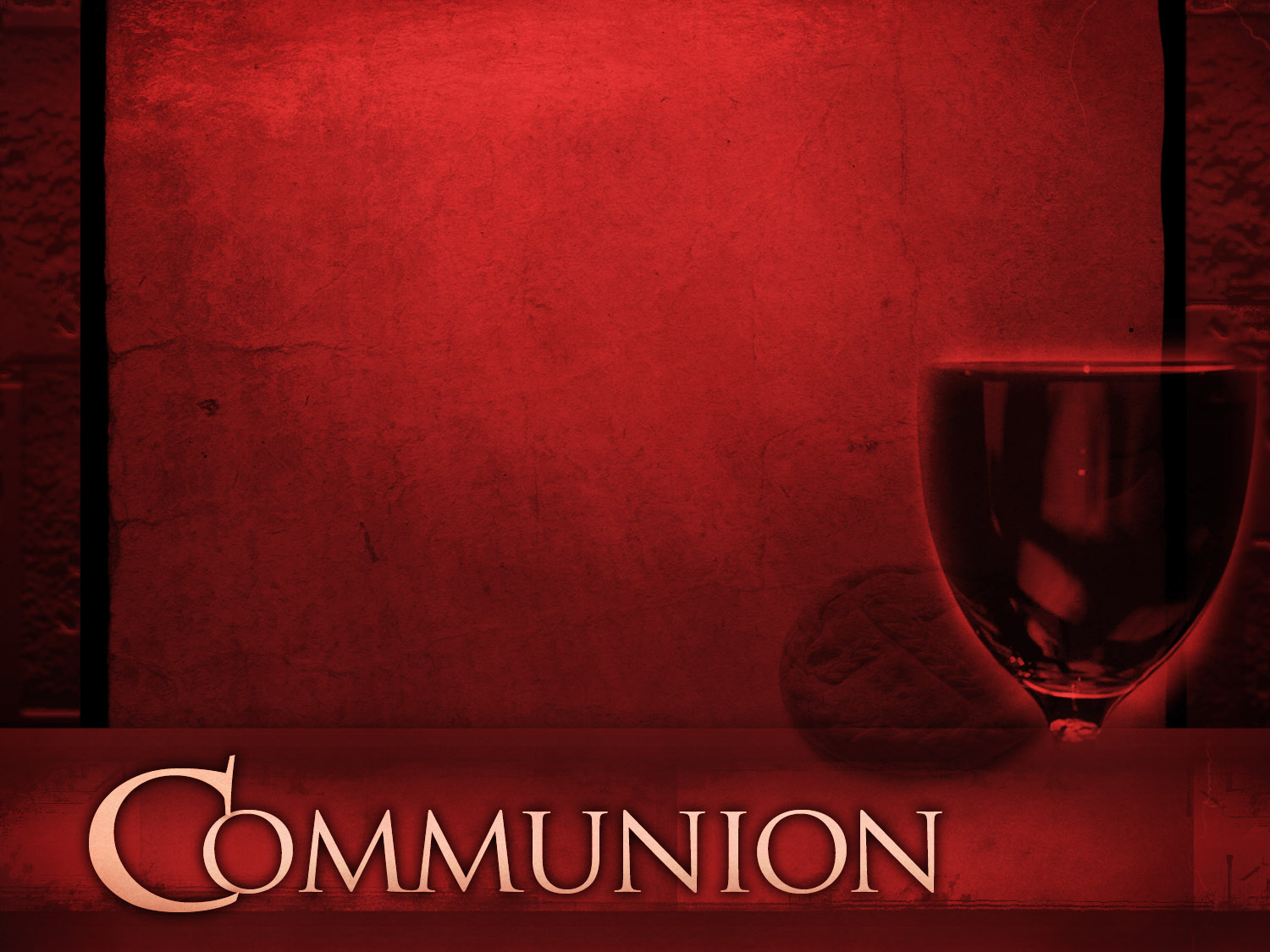 Bearing and Following the WORD into the WorldHoly Communion
In the same way after supper, he took a cup, saying, This cup that is poured out for you is the new covenant in my blood.  I will not drink of the fruit of the vine until the kingdom of God comes.
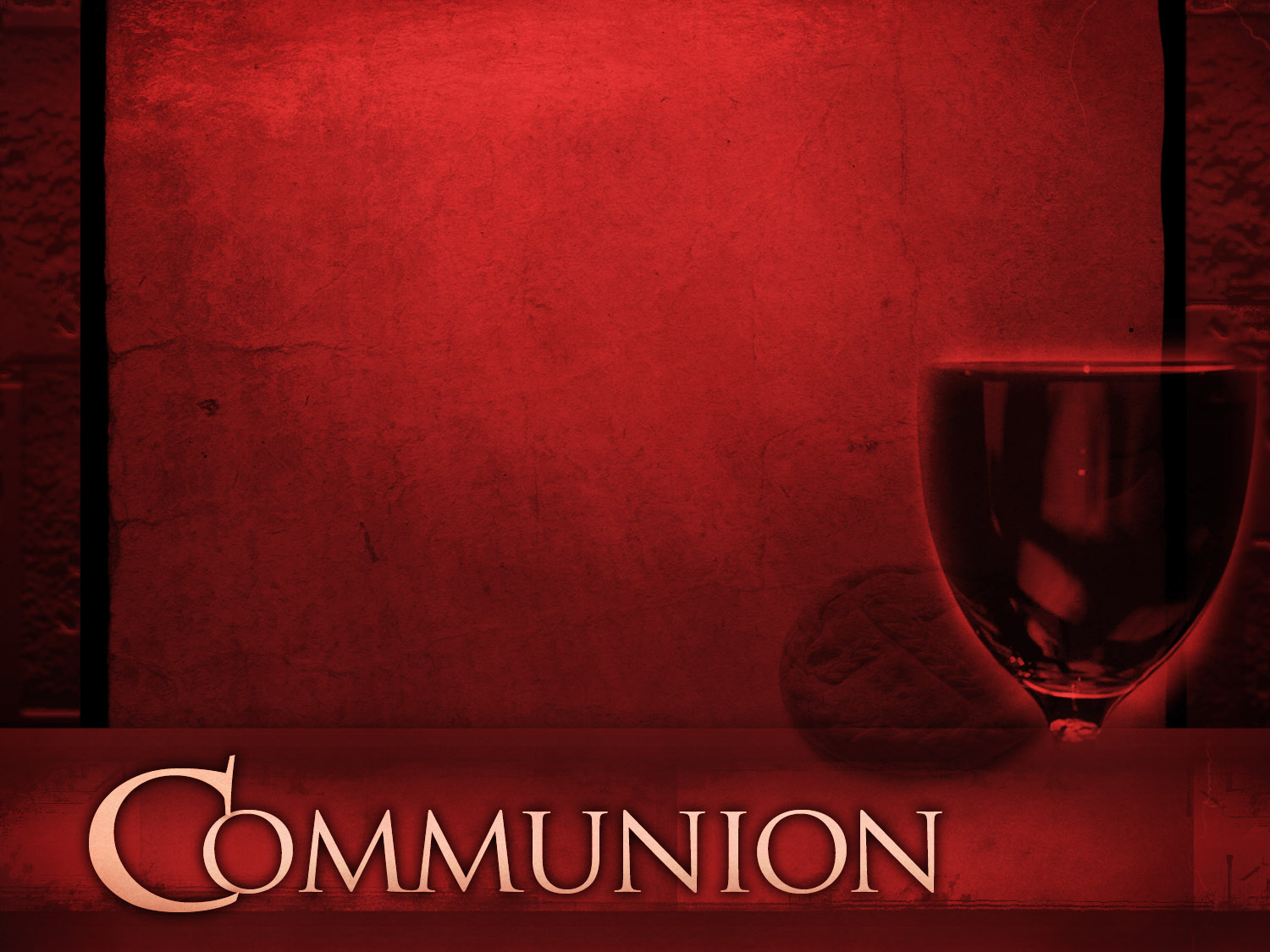 Bearing and Following the WORD into the WorldHoly Communion
With thanksgiving and praise, we offer ourselves to you,
Sharing this holy meal, remembering Christ’s dying and rising, and praying: Come Lord Jesus!
Christ has died, Christ is risen, Christ will come again.
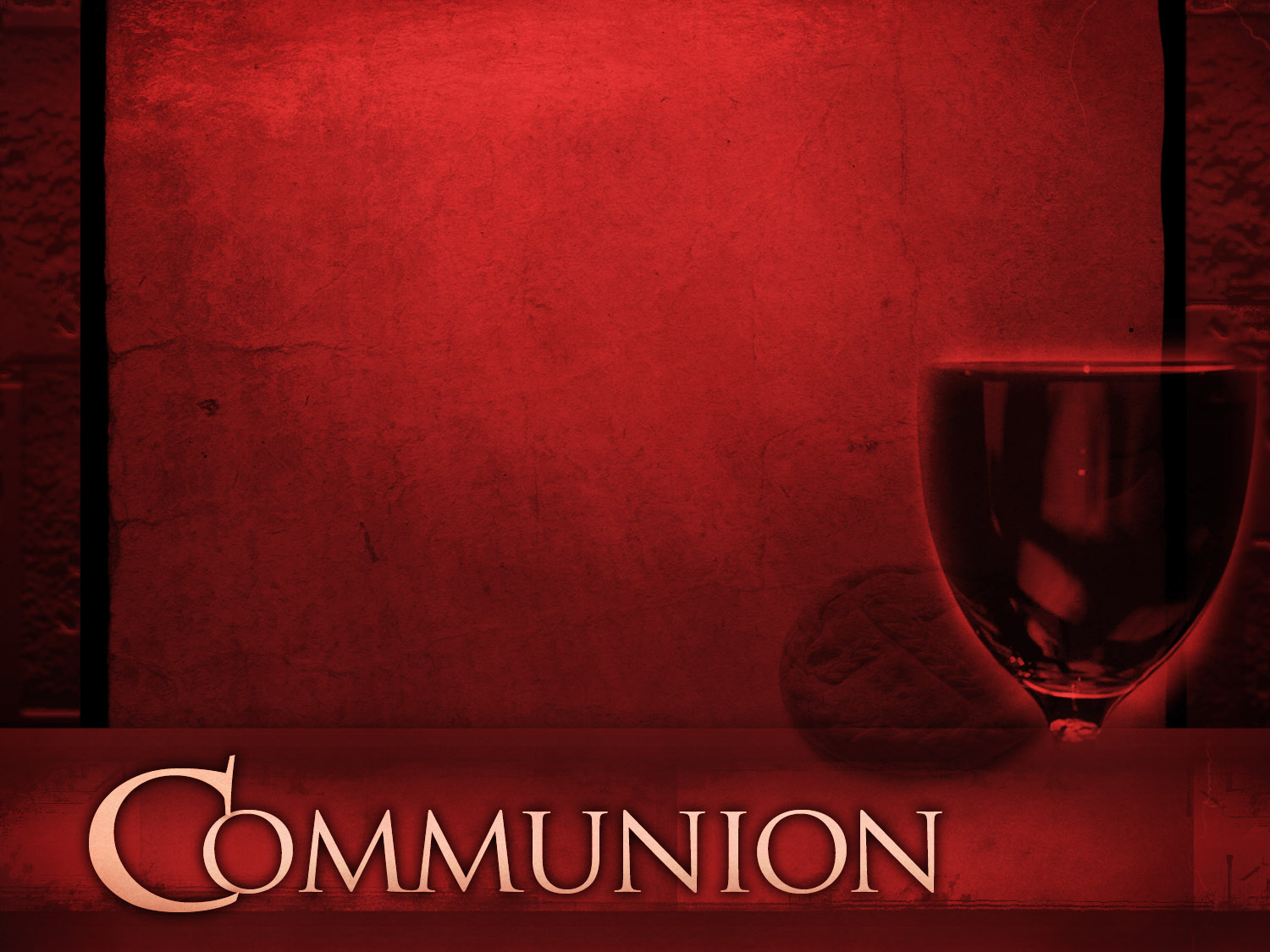 Bearing and Following the WORD into the WorldHoly Communion
Pour out your Holy Spirit upon us – 
this bread, this cup, and your people—
Christ’s body and blood, 
given in love for the world.
Make us one in the Spirit, one in the church, 
and one with our Lord Jesus Christ.
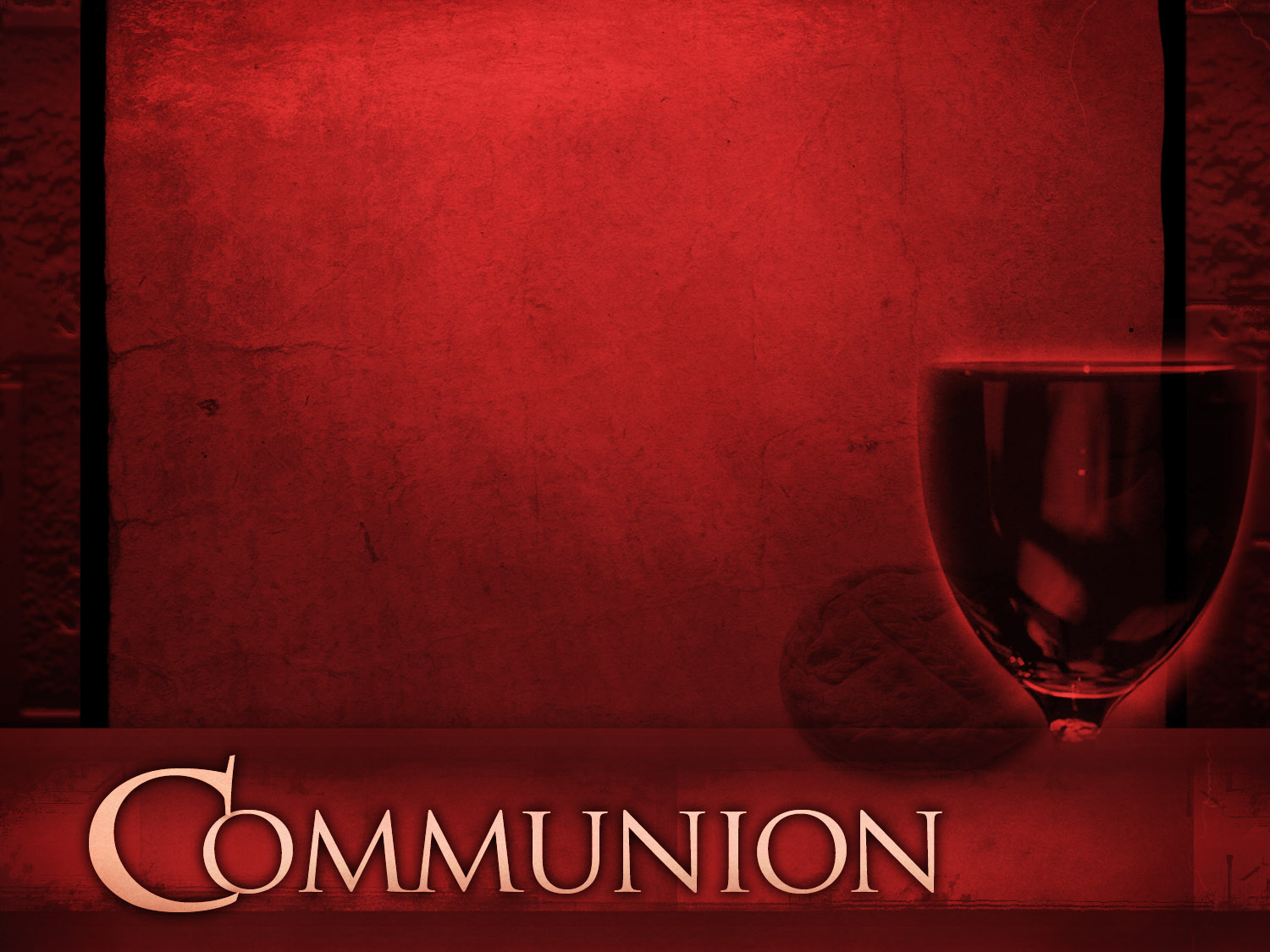 Bearing and Following the WORD into the WorldHoly Communion
Jesus said, 
"I am the bread of life. Those who come to me shall never hunger; those who believe in me shall never thirst." 
These are the gift of God 
for the people of God.
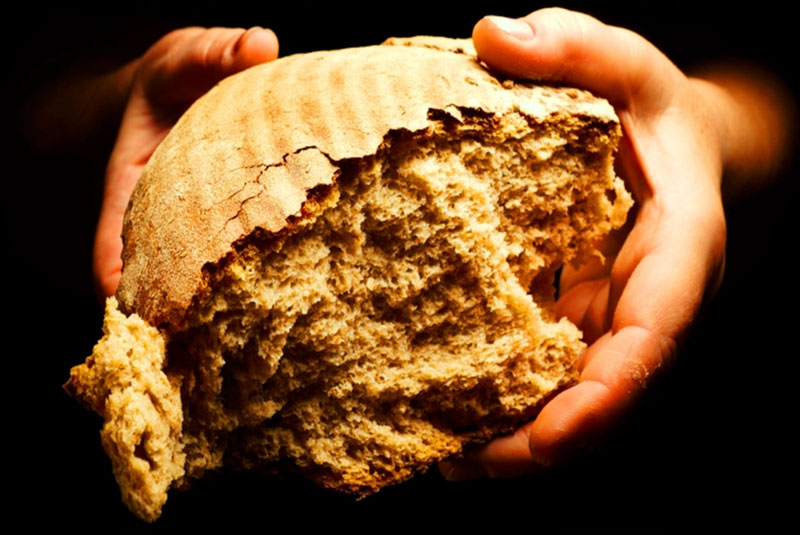 Bearing and Following the WORD into the WorldHoly Communion
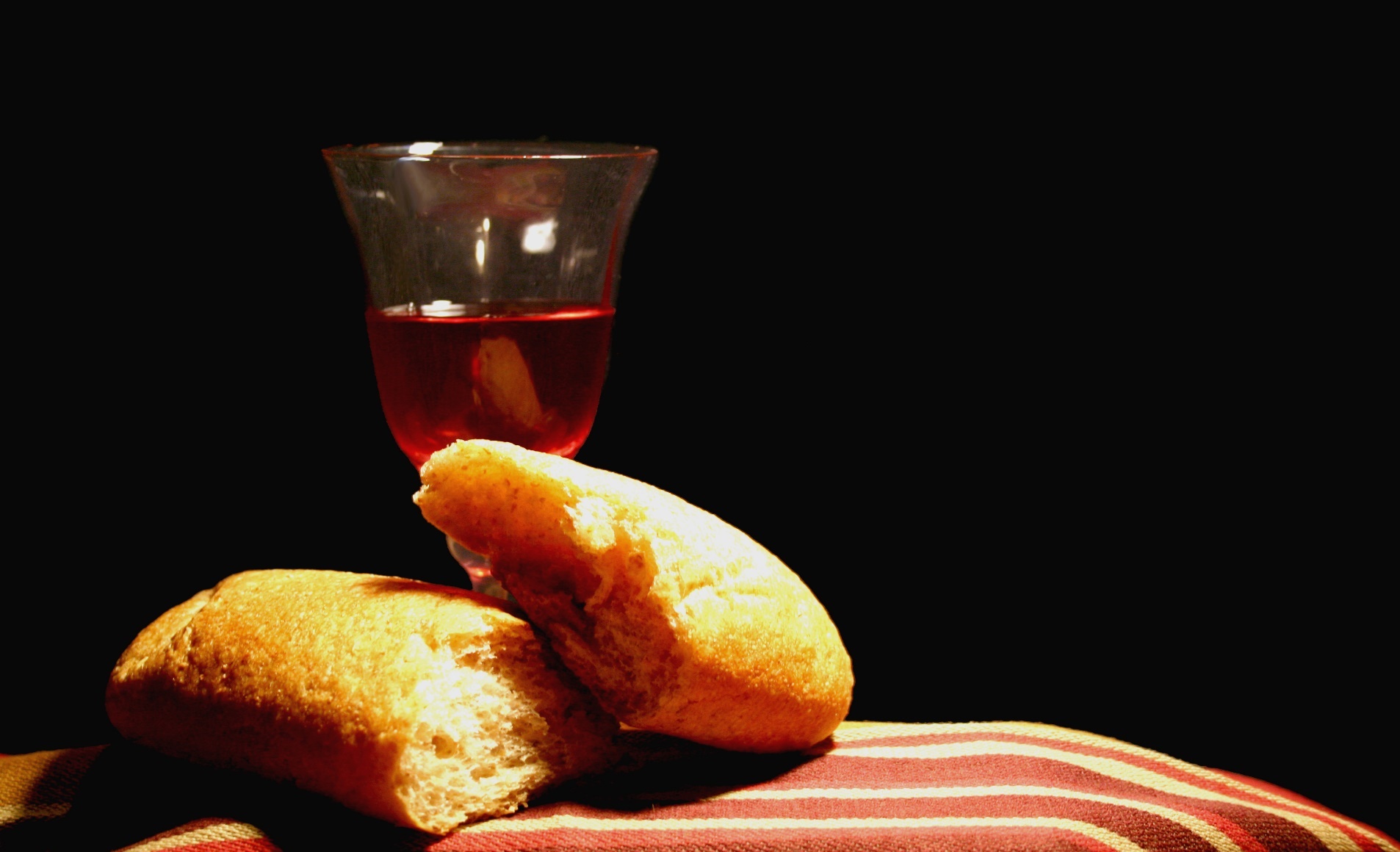 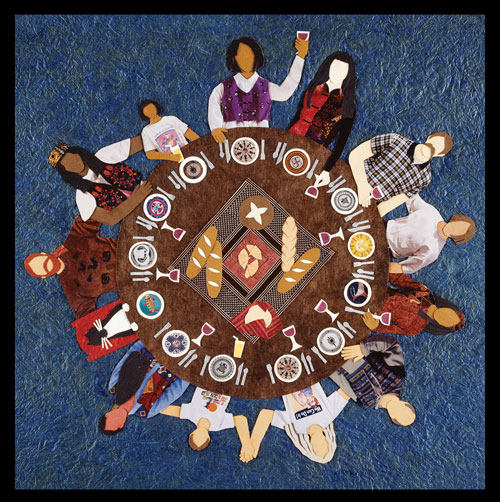 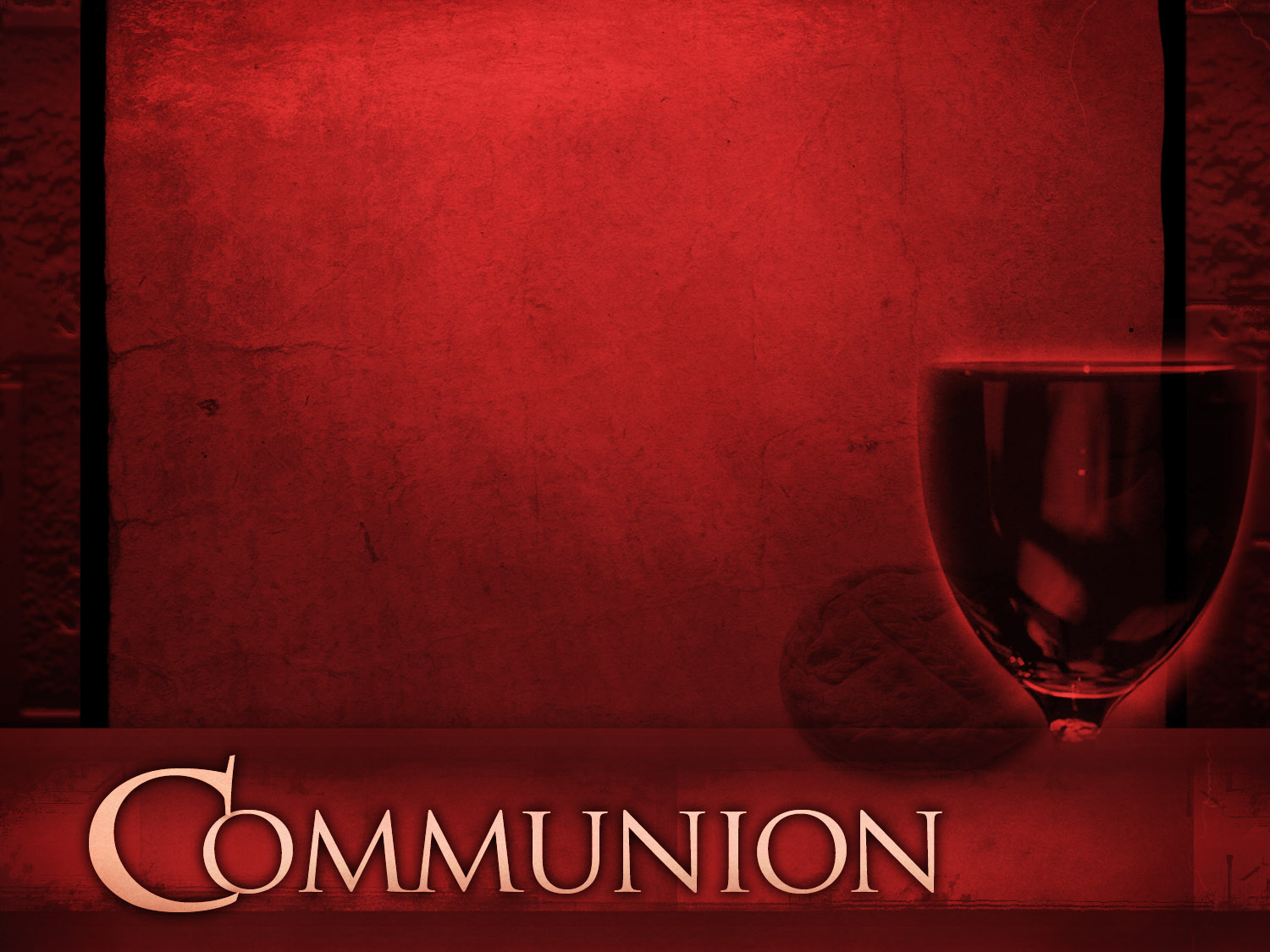 :
Bearing and Following the WORD into the World
Prayer after the Communion: (in unison)
God of abundance and mercy:  We joyfully give you thanks for your love and healing presence in our celebration of bread and wine.  Bless these gifts that they may be for us the body and blood of Christ.  Through our calling, send us out as your light in the world of darkness in order to manifest your grace and love to others.  Amen.
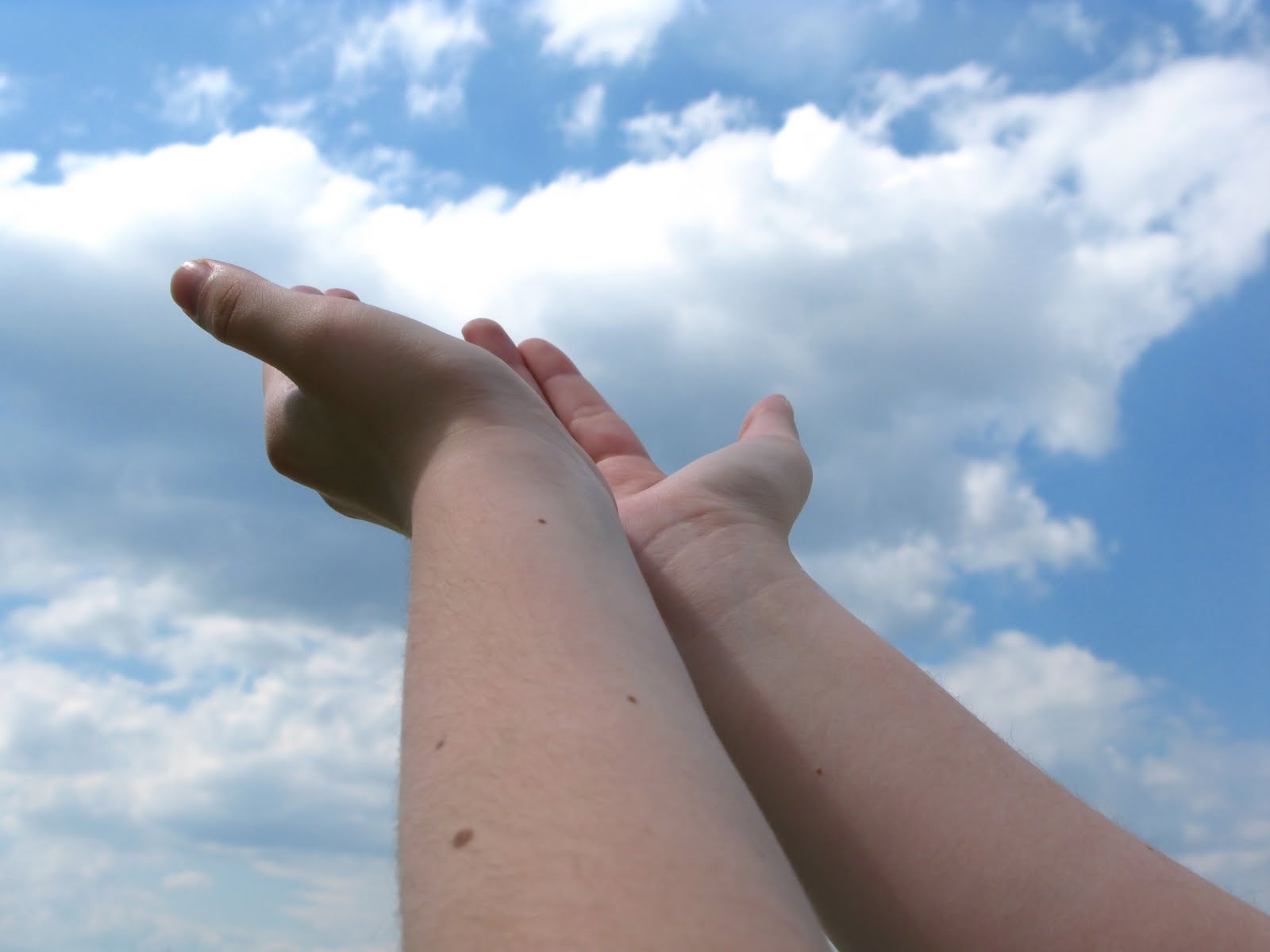 Bearing and Following the WORD into the WorldDeacons’ Benevolence Offering
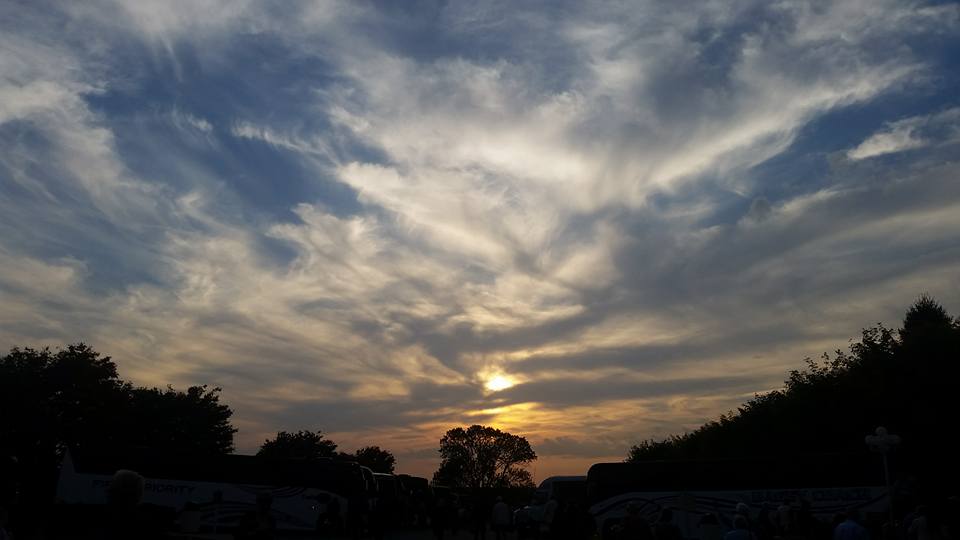 Sending Hymn#450 “Be Thou My Vision”
Be thou my vision, 
O Lord of my heart;naught be all else to me, 
save that thou art;thou my best thought, 
by day or by night,waking or sleeping, 
thy presence my light.
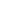 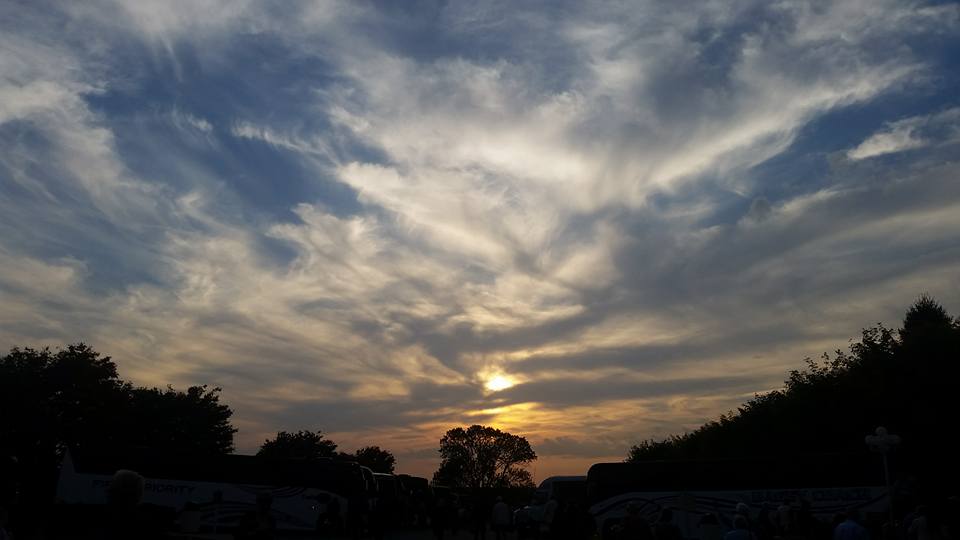 Sending Hymn#450 “Be Thou My Vision”
Be thou my wisdom, 
and thou my true Word;I ever with thee 
and thou with me, Lord;thou my soul’s shelter, 
and thou my high tower;raise thou me heavenward, 
O Power of my power.
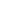 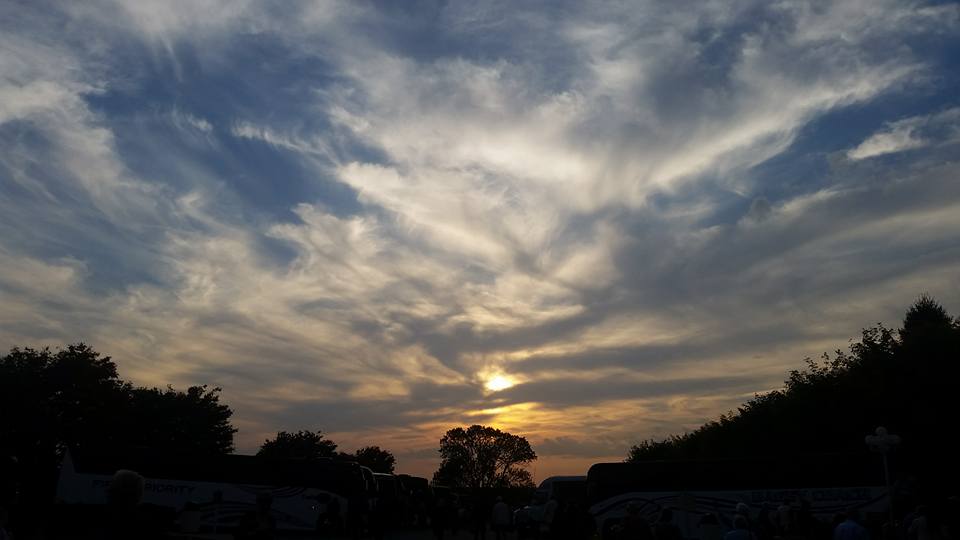 Sending Hymn#450 “Be Thou My Vision”
Riches I heed not, 
nor vain, empty praise;thou, mine inheritance, now and always;thou and thou only, 
first in my heart,High King of Heaven, 
my treasure thou art.
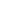 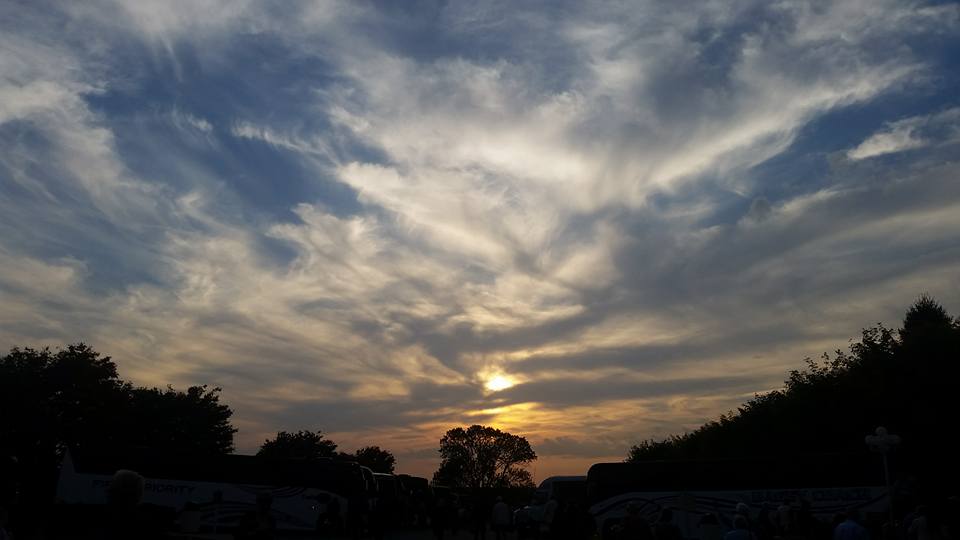 Sending Hymn#450 “Be Thou My Vision”
High King of Heaven, 
my victory won,may I reach heaven’s joys, O bright heaven’s Sun!Heart of my own heart, whatever befall,still be my vision, 
O Ruler of all.
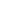 Bearing and Following the WORD into the WorldThe Charge and Benediction
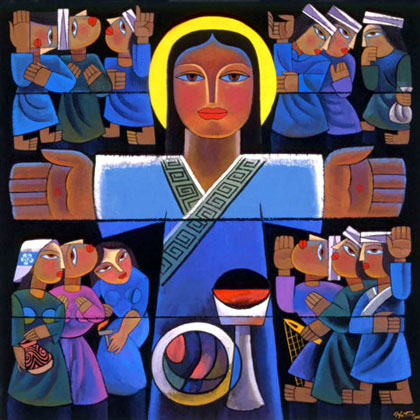 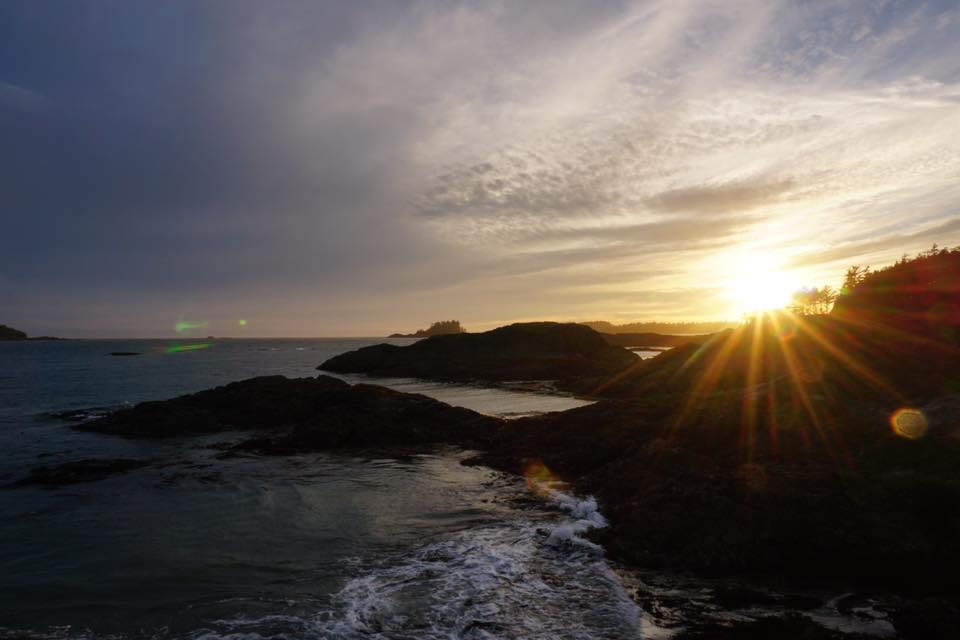 Bearing and Following the WORD into the WorldBenediction Response
# 547 “Go, My Children, With My Blessing” (Stanza 1)
 “Go, my children, 
with my blessing, never alone.
Waking, sleeping, 
I am with you, you are my own.In my love’s baptismal river 
I have made you mine forever.Go, my children, with my blessing, you are my own.”
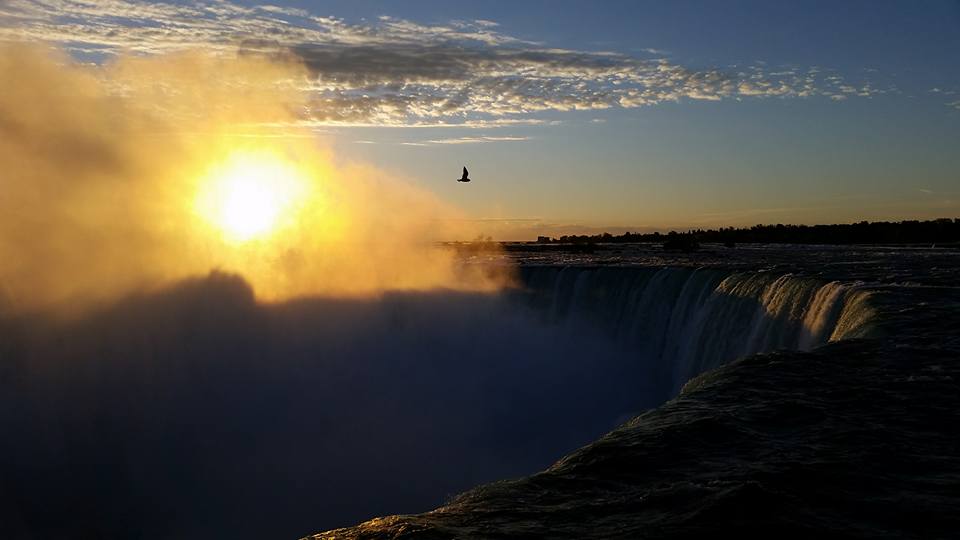 Homecrest Presbyterian ChurchWorship of the Lord’s DayJanuary 7th, 20181st Sunday of Epiphany/Baptism of the Lord Sunday
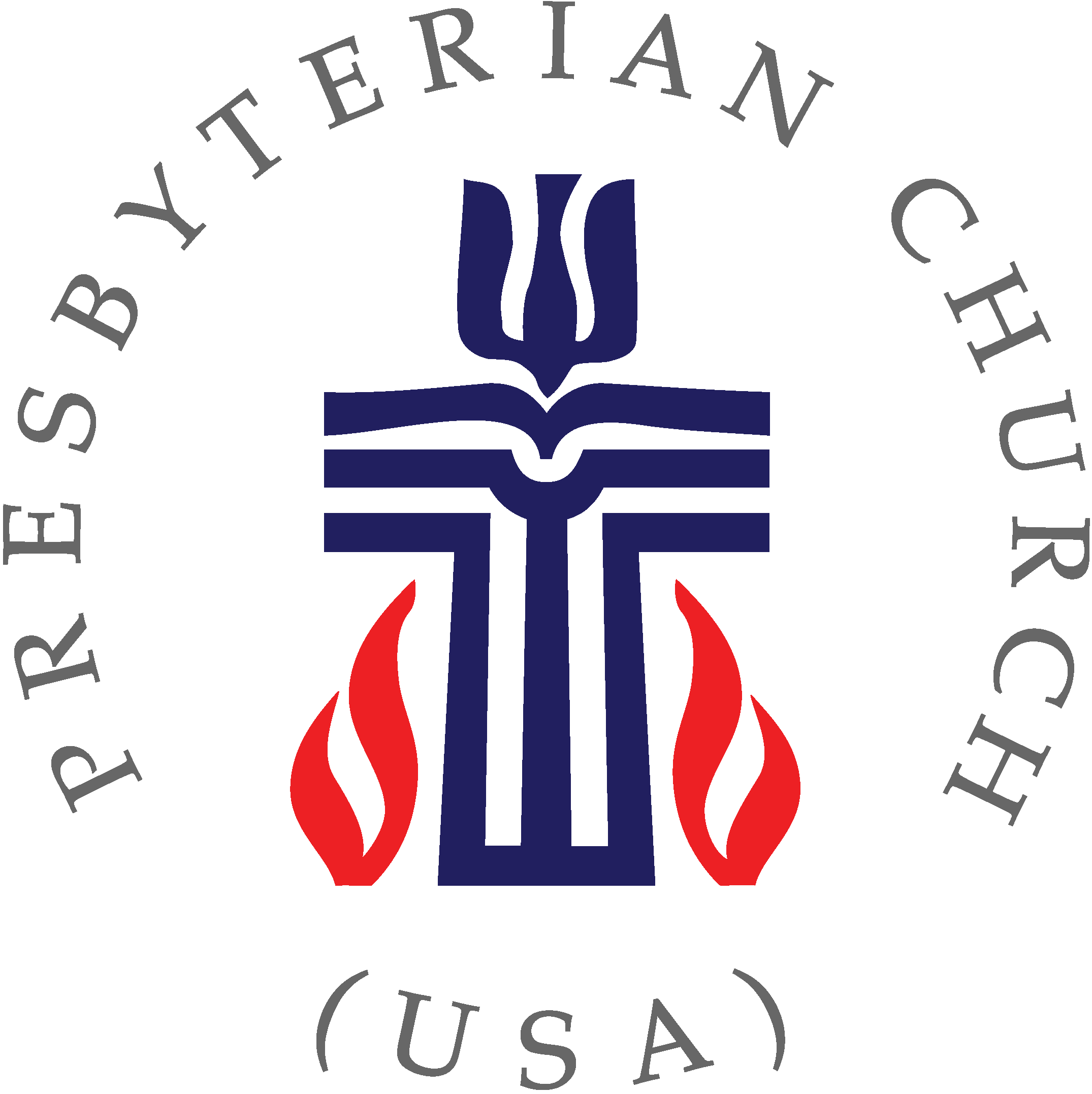